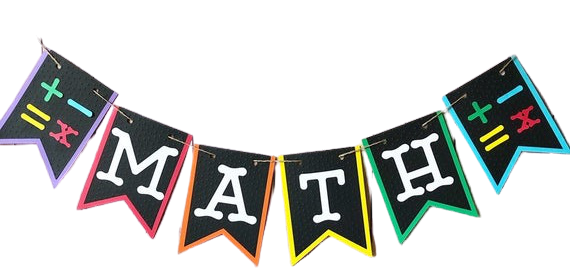 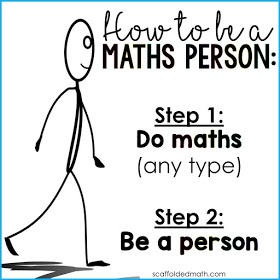 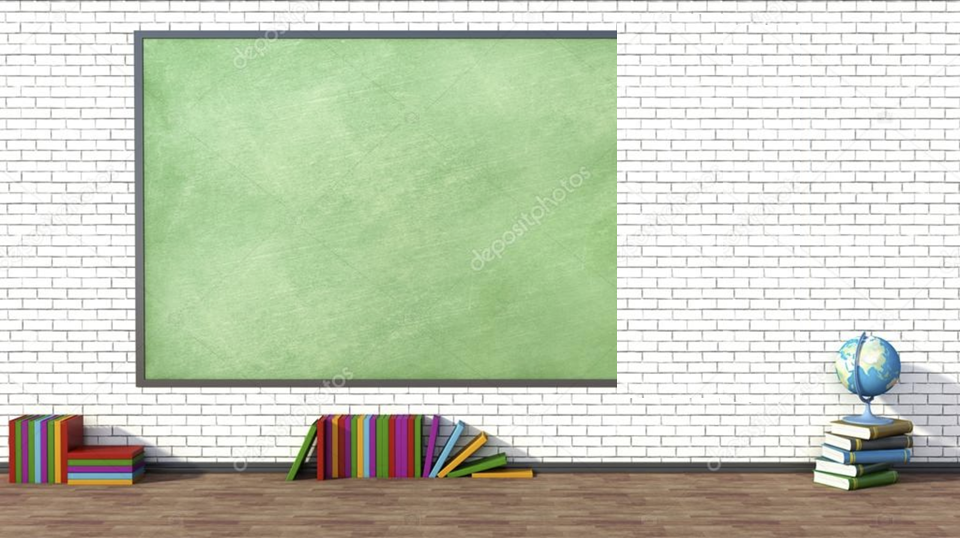 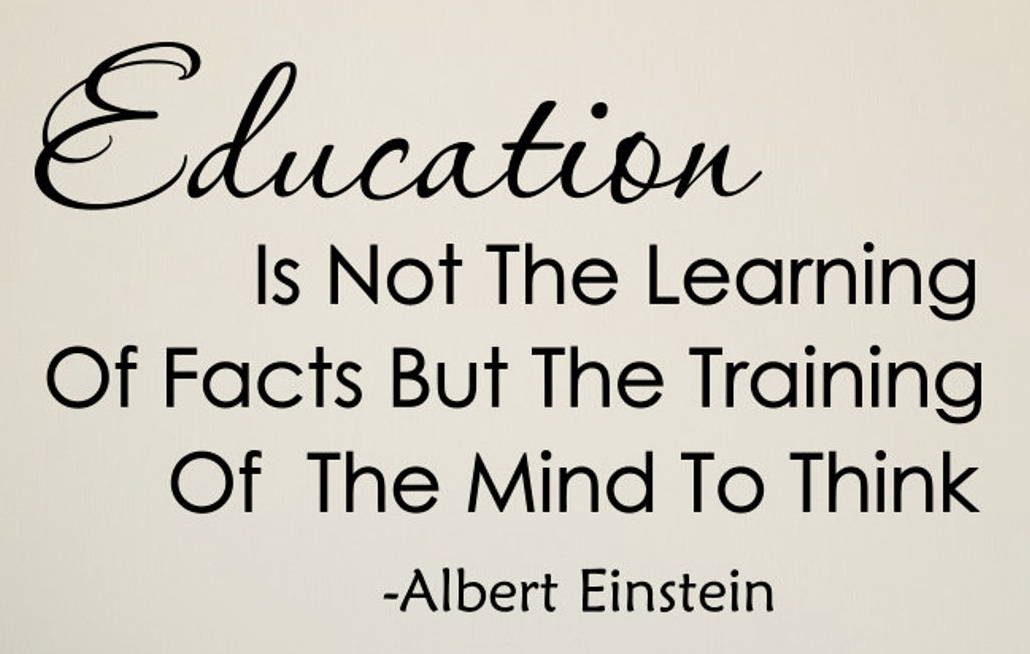 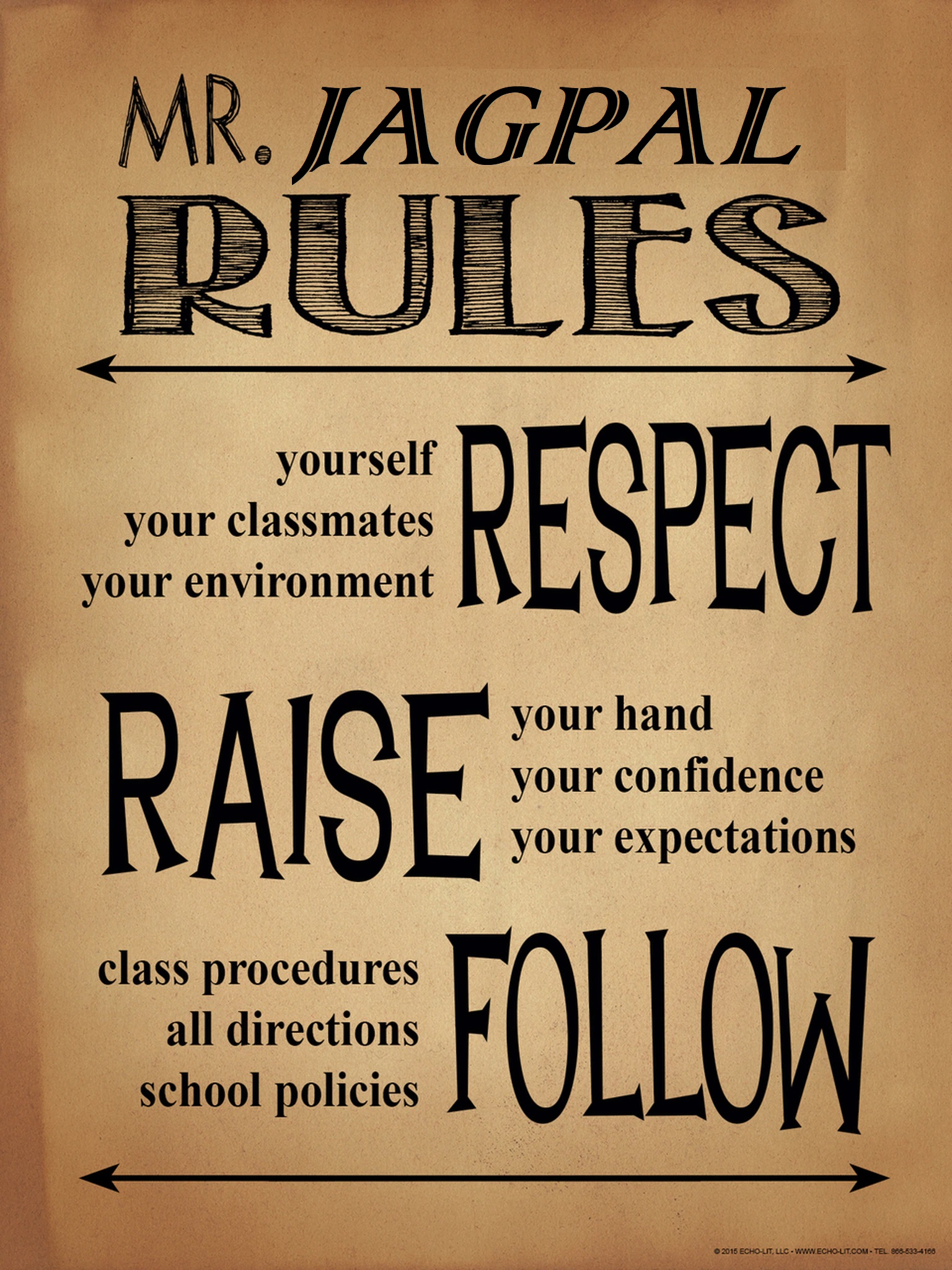 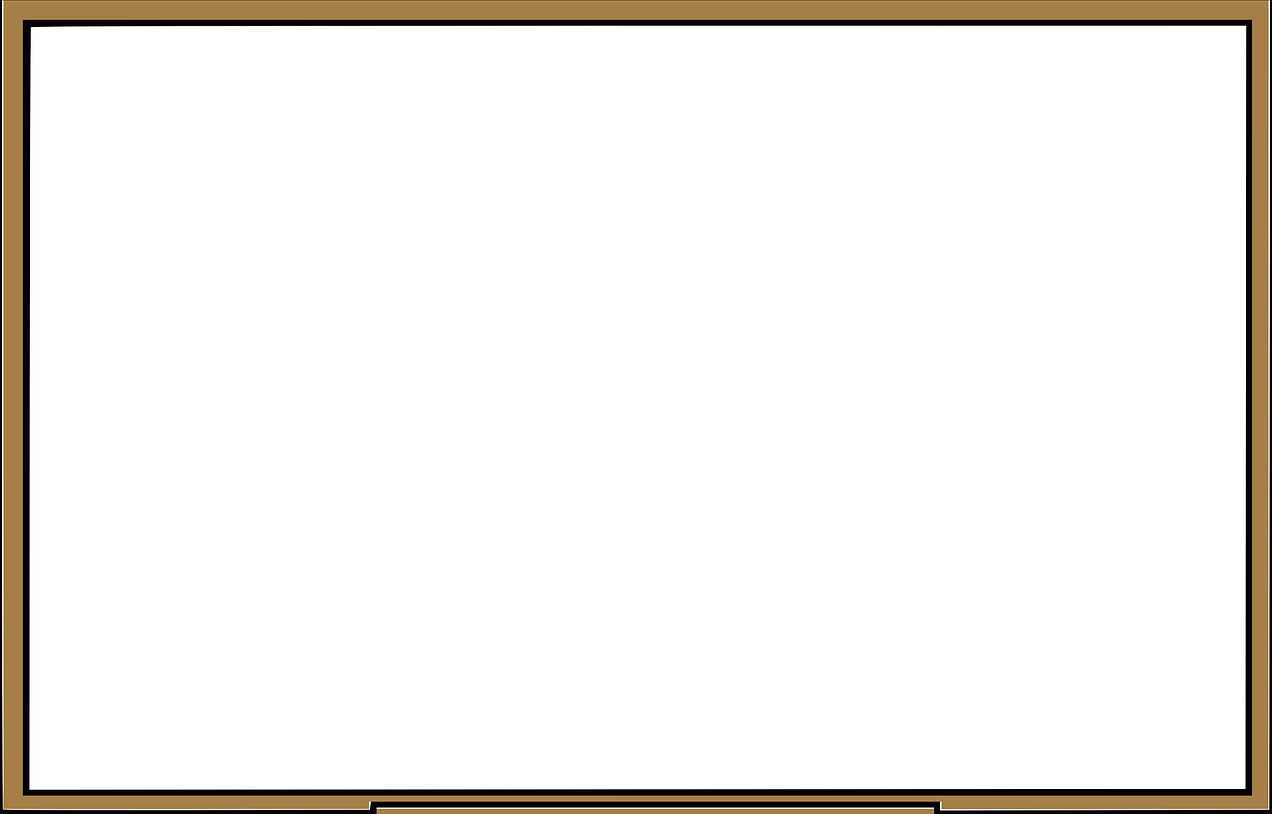 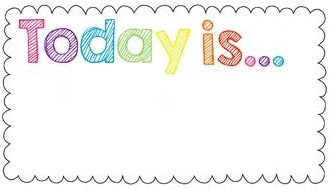 9/14/2020
Today’s Learning Target:  Students will practice on how to use the Complement of an Event to 
	               calculate the probability. 
Purpose of Target: ...so we can successfully solve the homework problems on my.hrw.com.
Success Criteria: ... we are successful when everyone completes their my.hrw.com homework 
  	       assignment by the end of the day today.
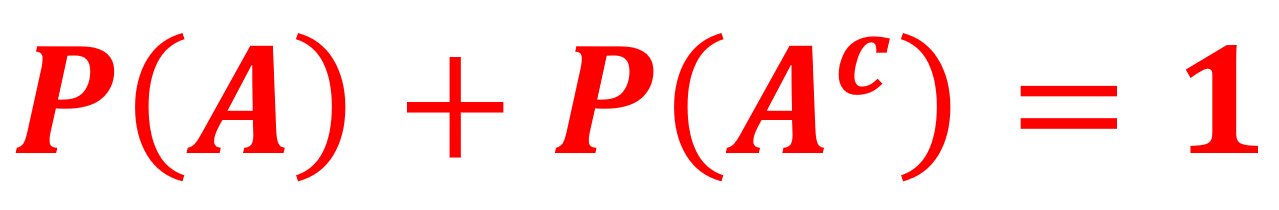 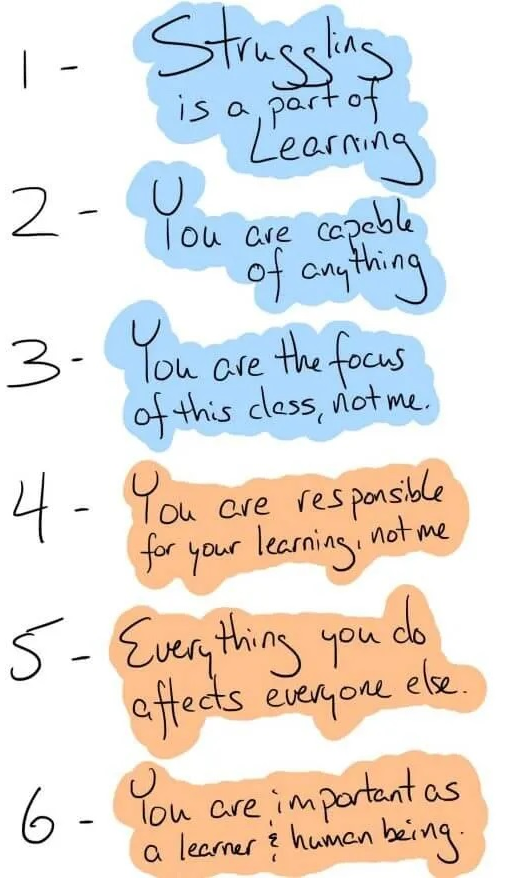 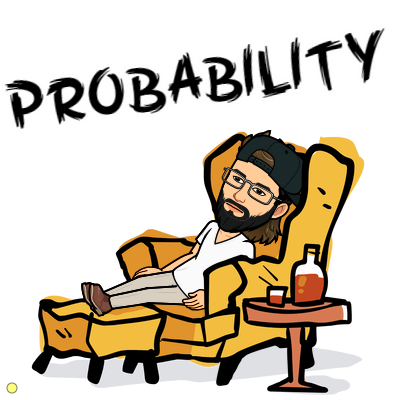 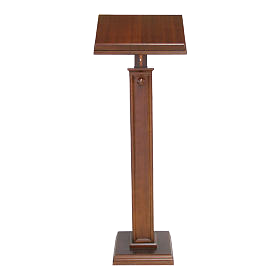 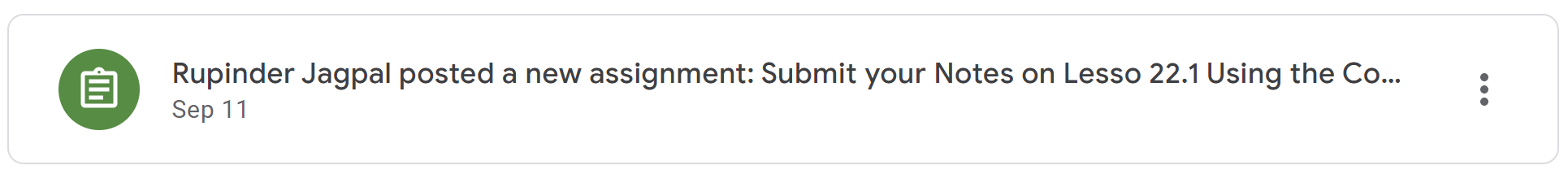 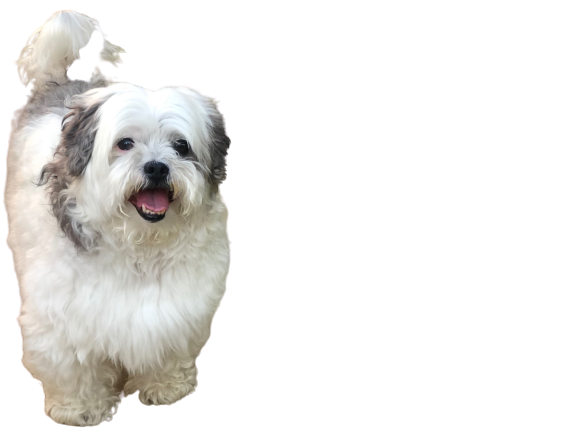 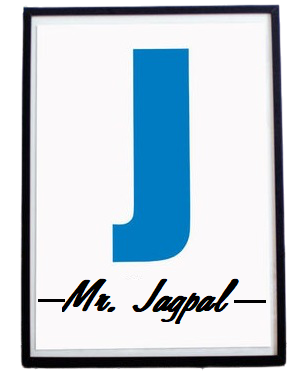 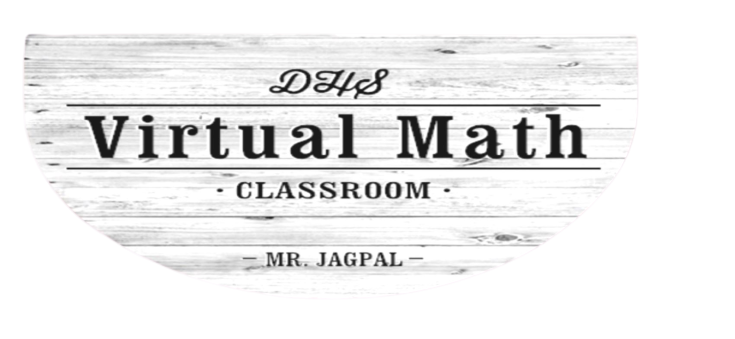 [Speaker Notes: day day]
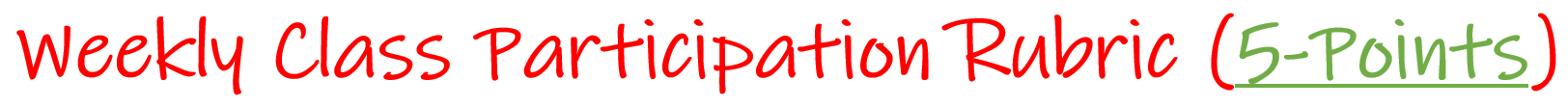 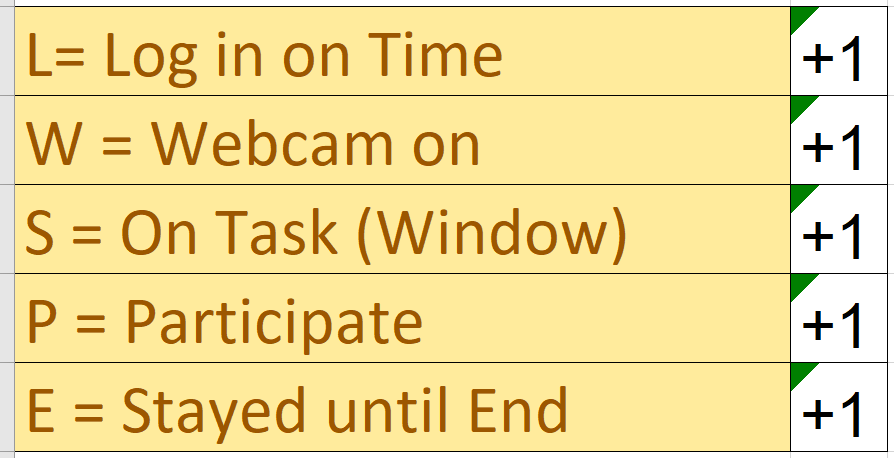 Any tech issues, you must email me and the librarian, Else its ZERO.
Differentiate
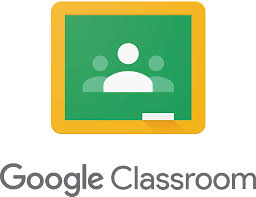 “Flashcard Assignment”
2
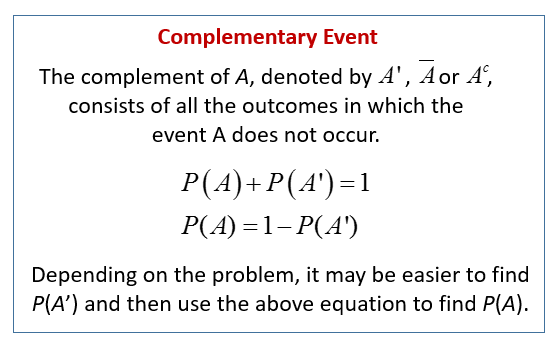 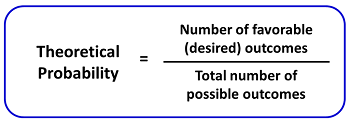 3
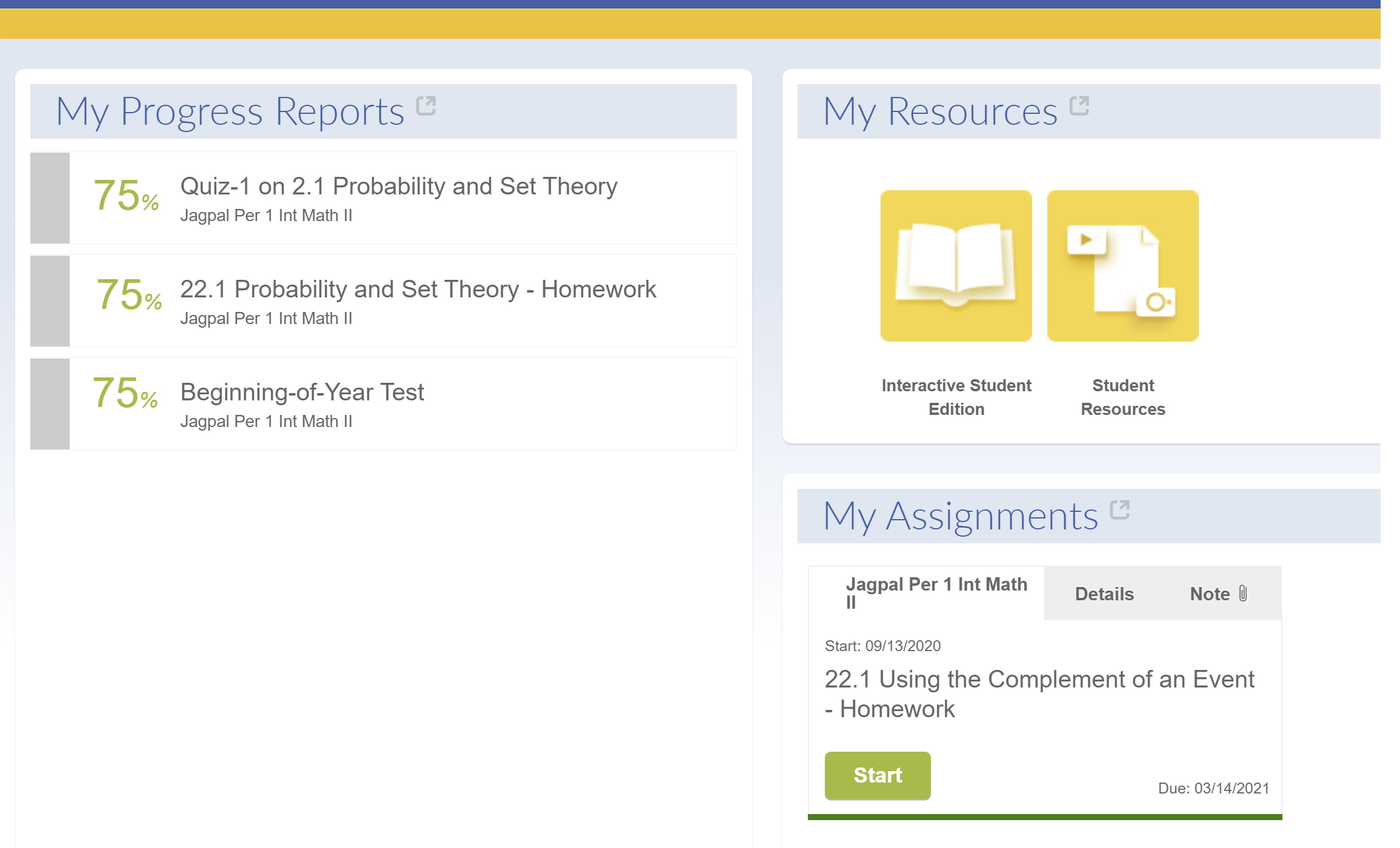 }
If you complete any missing assignments, email me to added it to your Grade.
Do your assignment as I go over the questions. Don't be in passive mode. I will post these notes on the Google Classroom.
Past due now!!
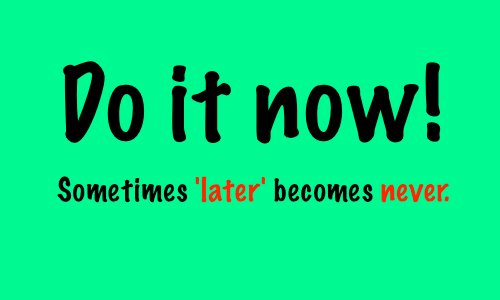 1.
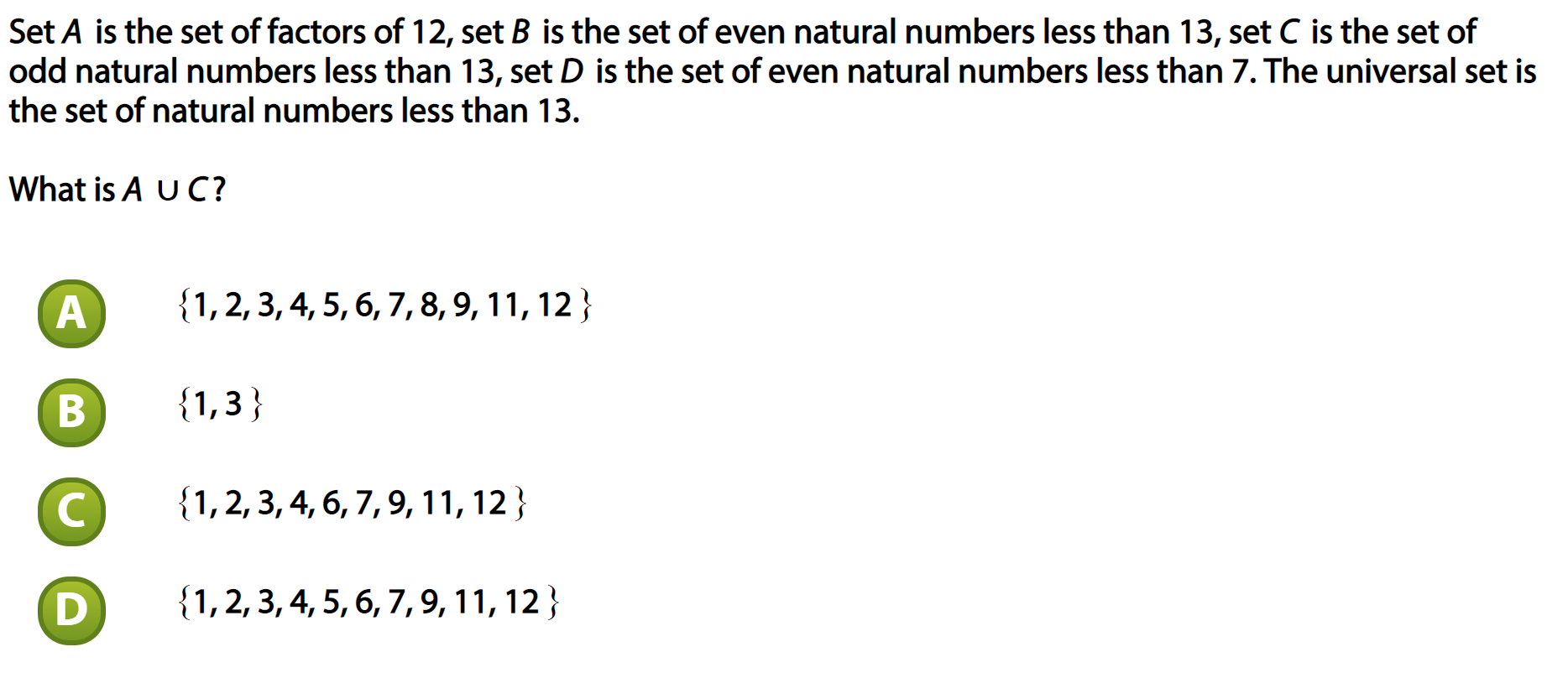 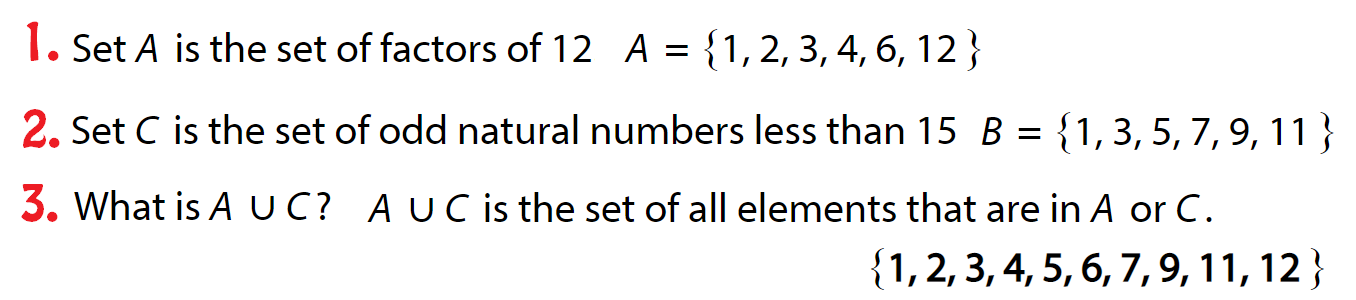 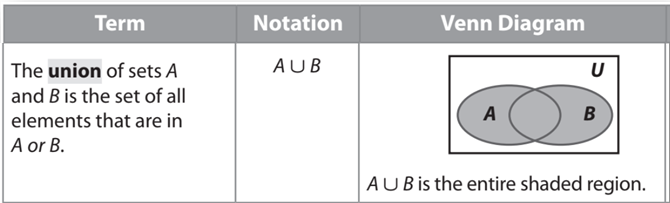 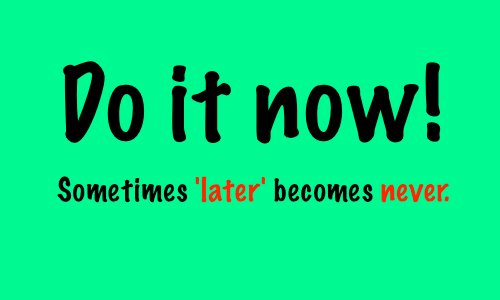 2.
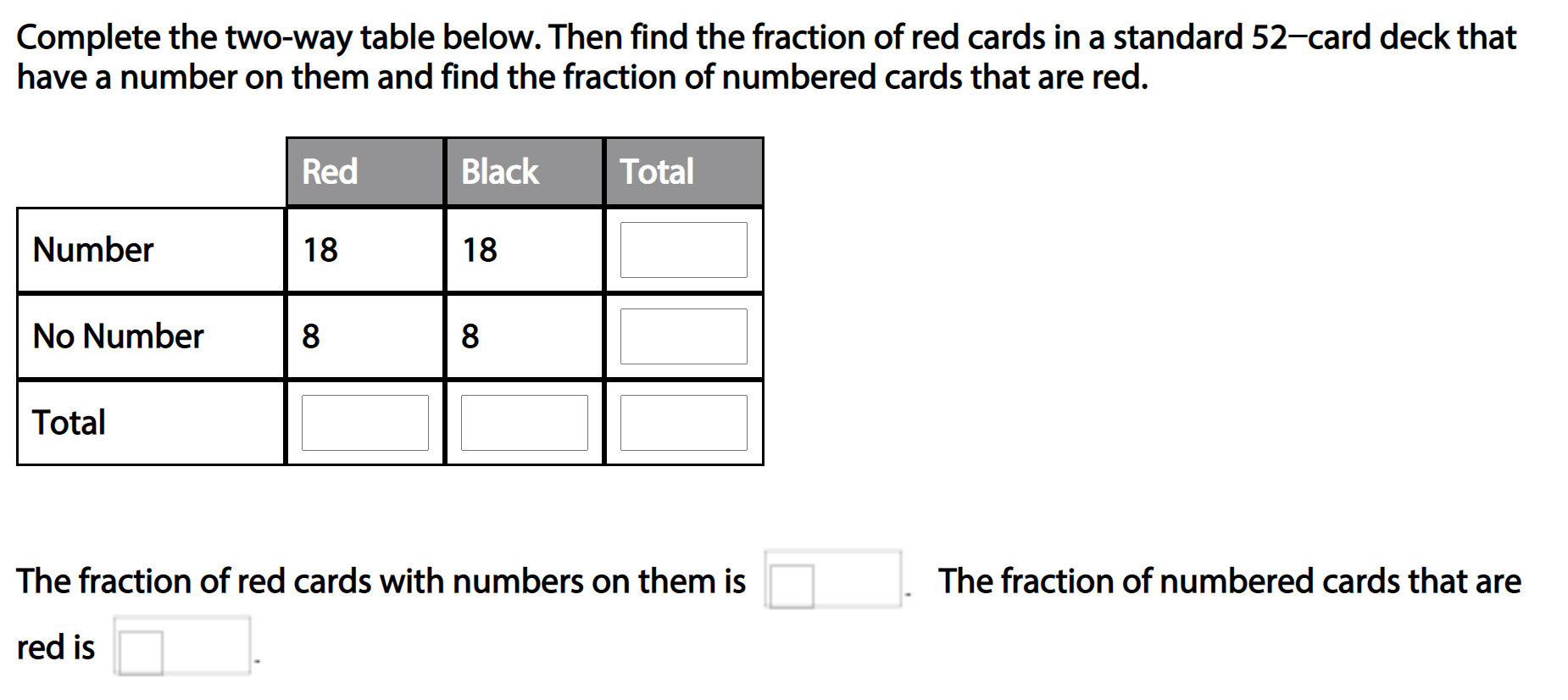 36
Add cross (18 + 18)
16
Add cross (8 + 8)
26
26
52
Divide 18 by 26
Add down (18 + 8)
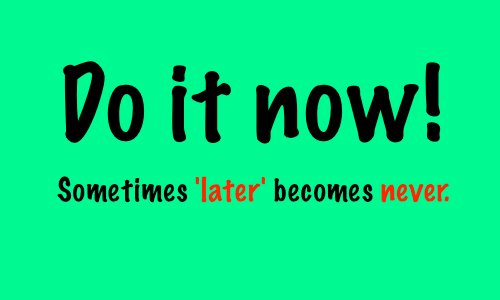 Divide 26 by 52
3.
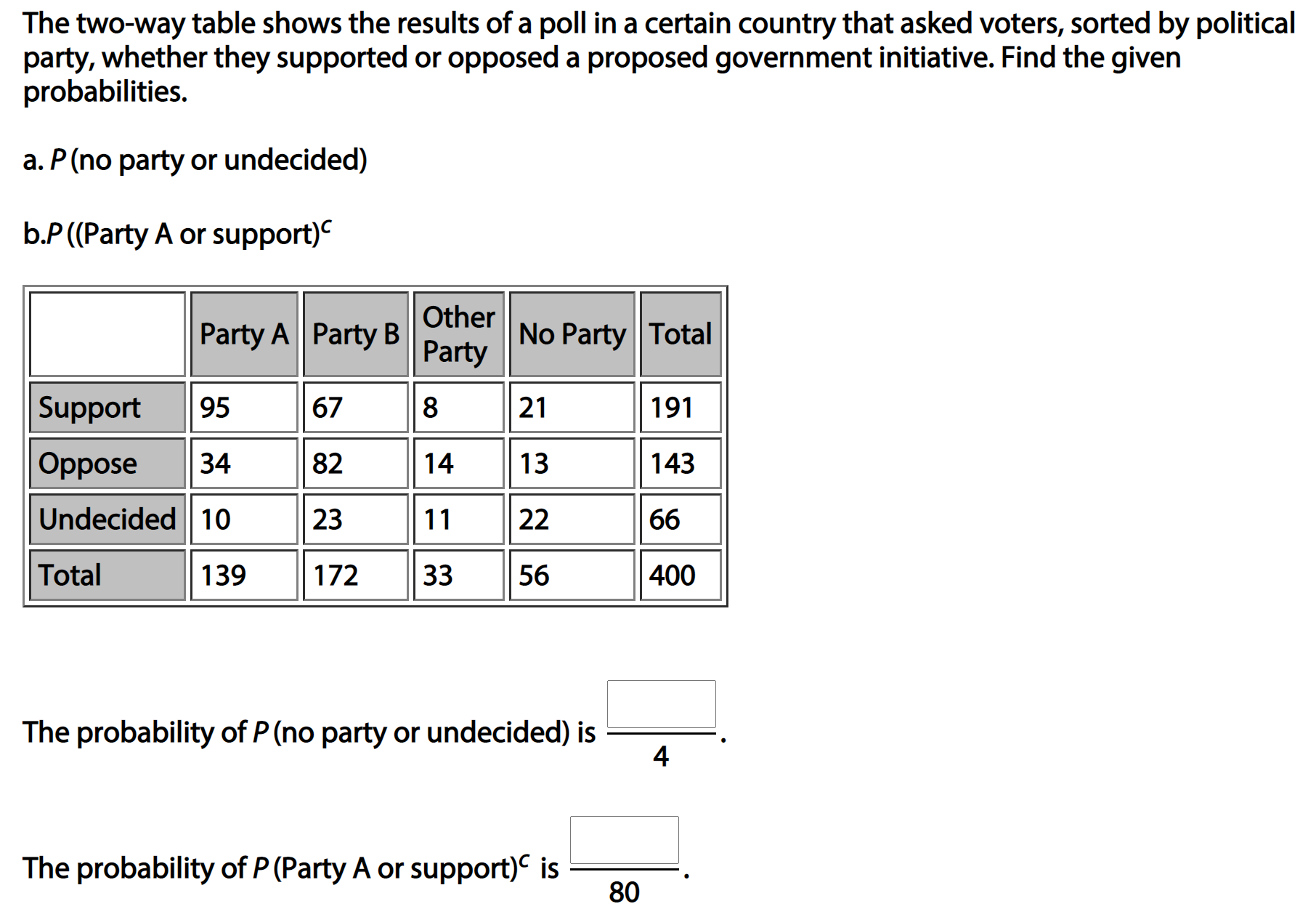 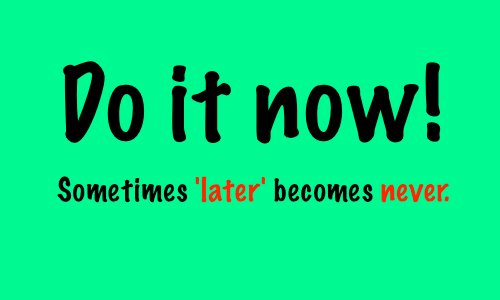 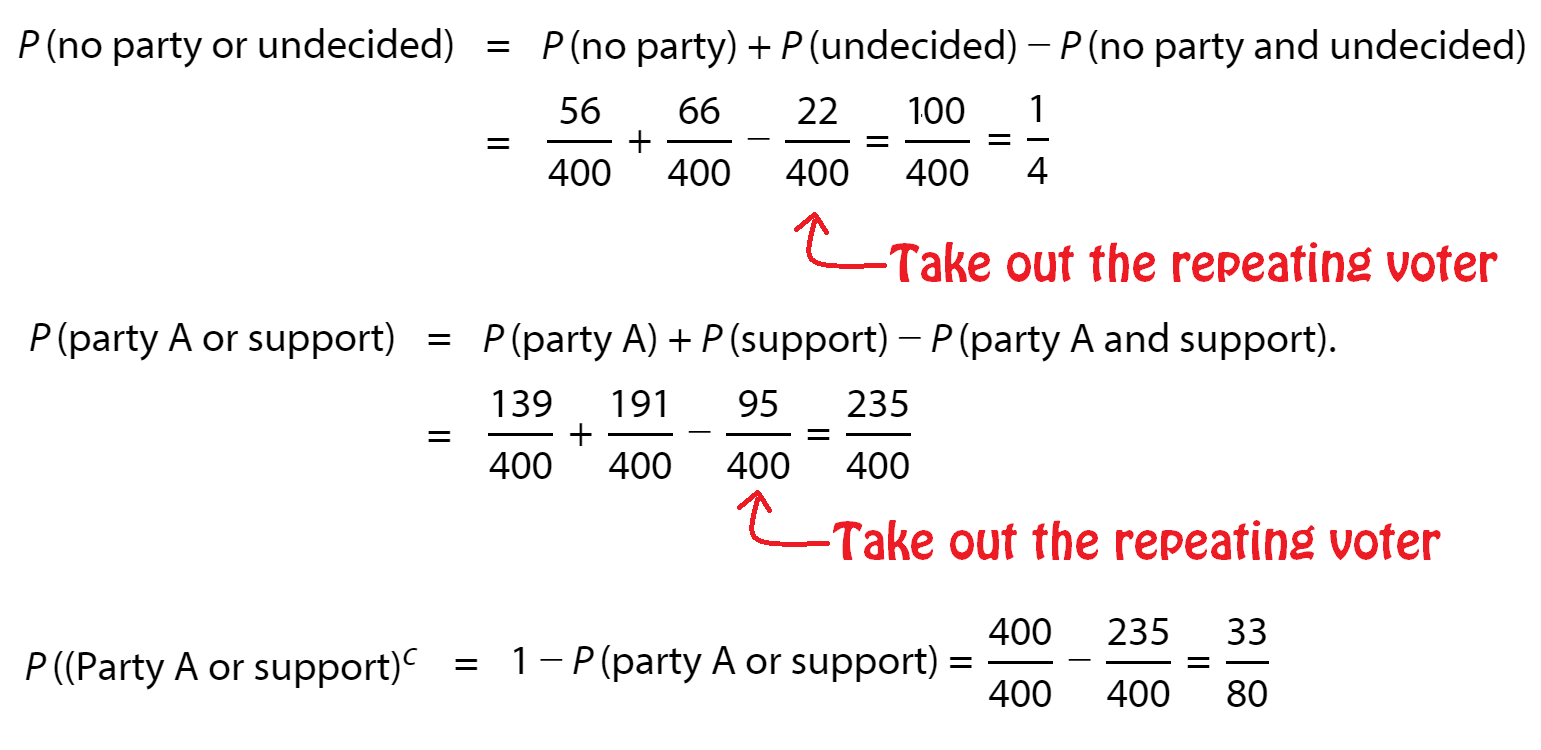 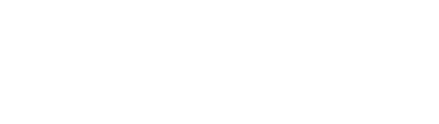 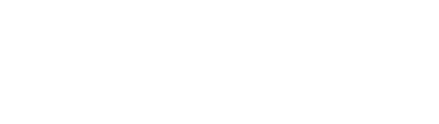 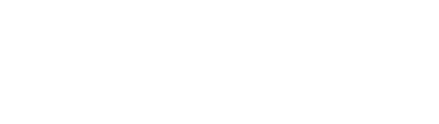 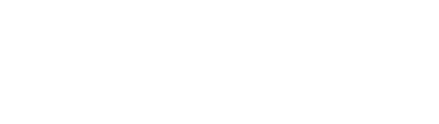 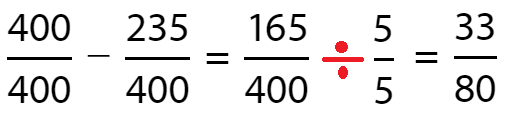 1
*Must reduce the fraction to Lowest Terms
33
*Must reduce the fraction to Lowest Terms
4.
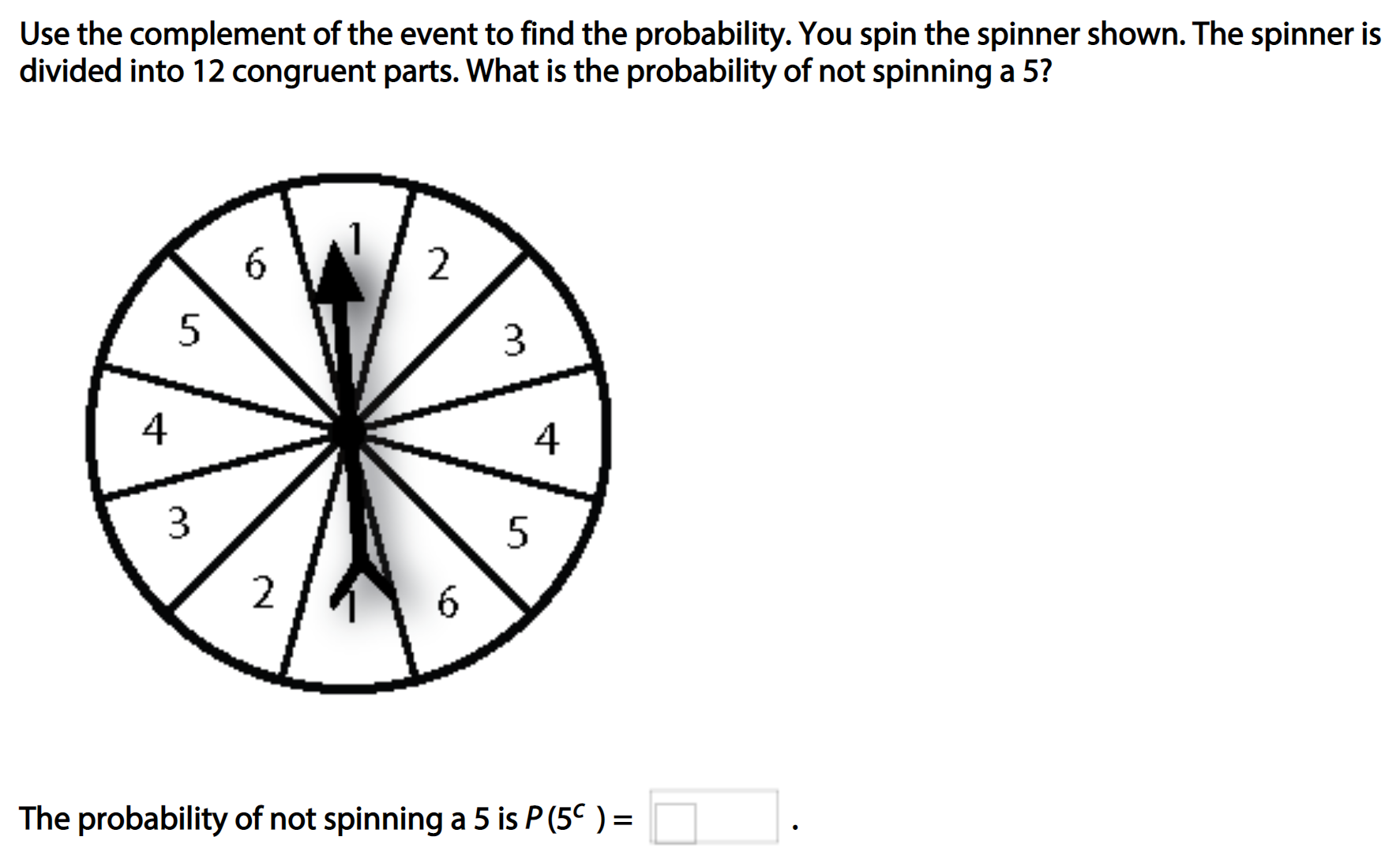 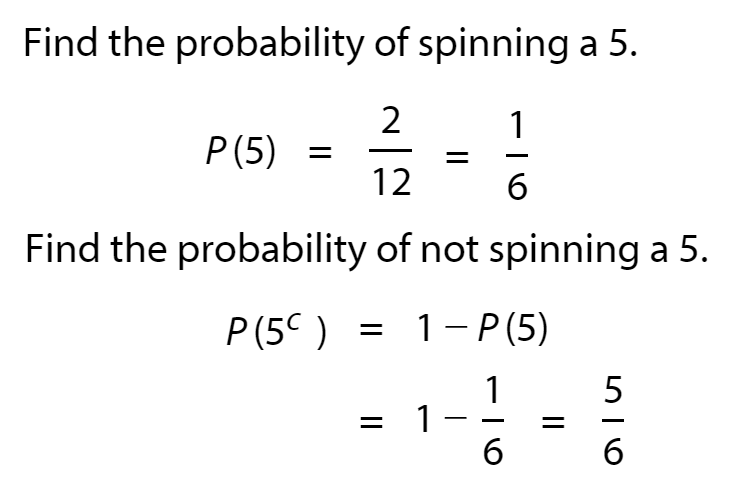 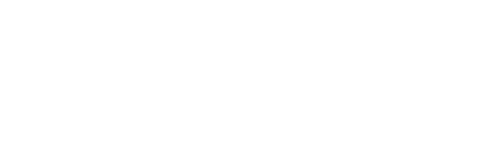 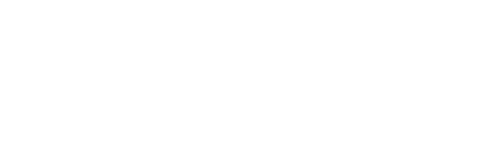 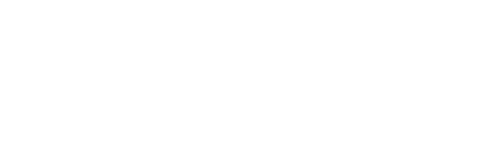 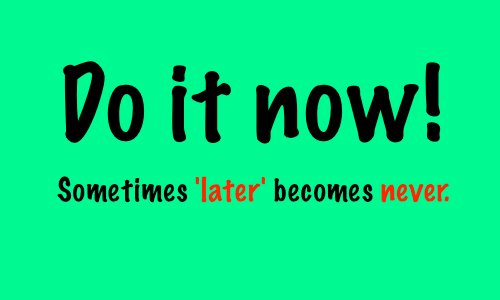 5.
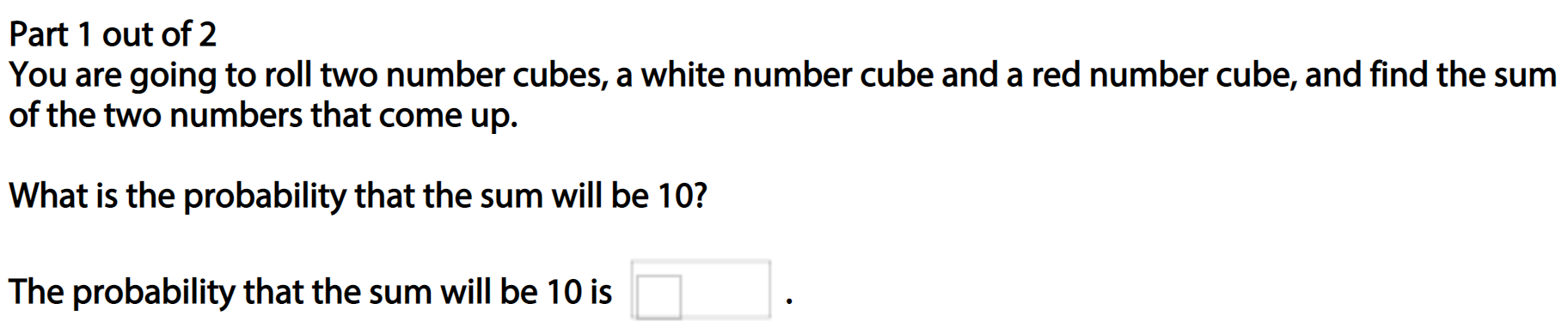 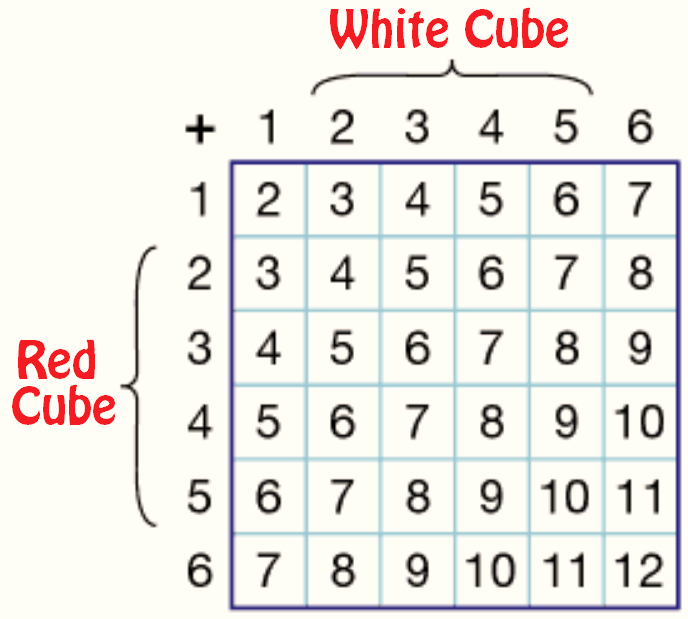 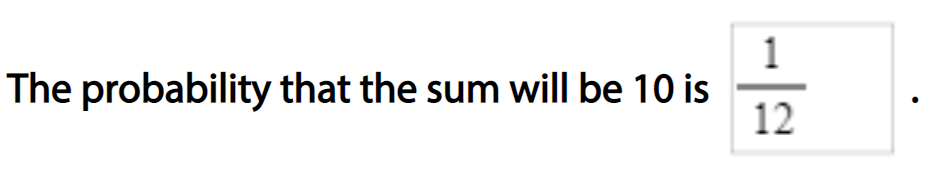 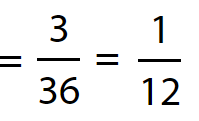 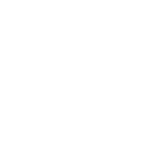 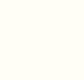 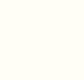 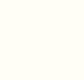 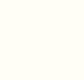 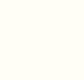 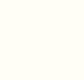 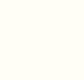 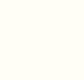 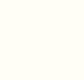 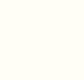 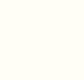 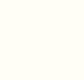 *Must reduce the fraction to Lowest Terms
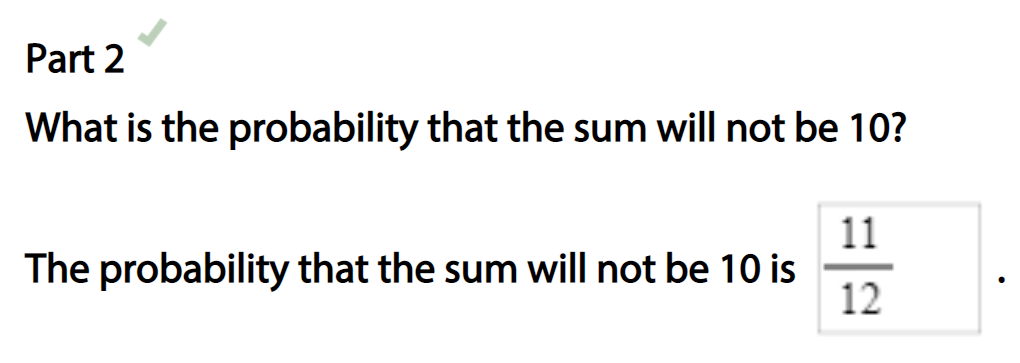 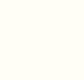 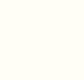 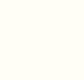 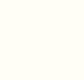 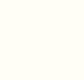 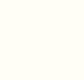 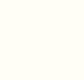 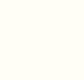 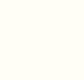 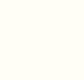 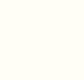 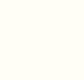 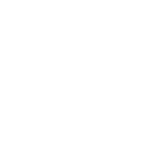 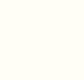 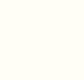 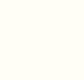 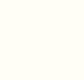 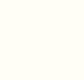 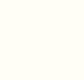 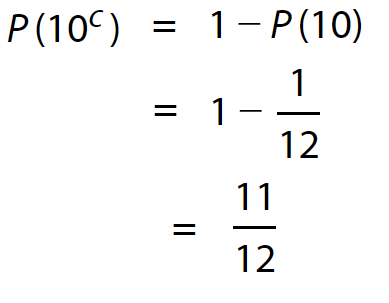 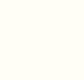 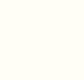 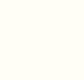 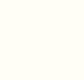 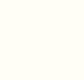 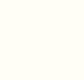 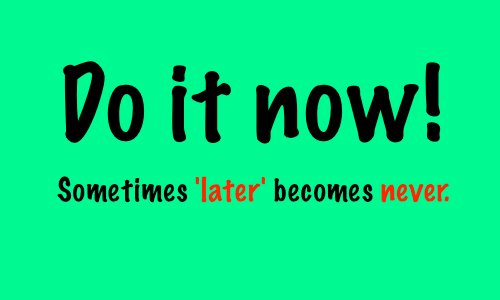 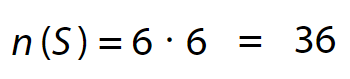 6.
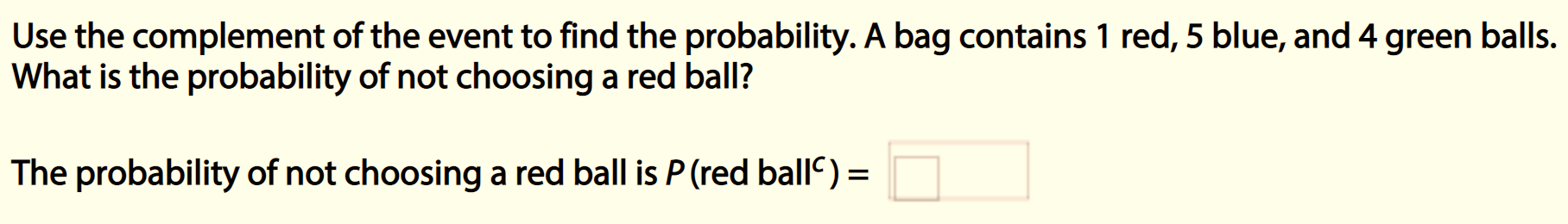 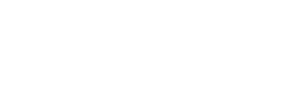 1.
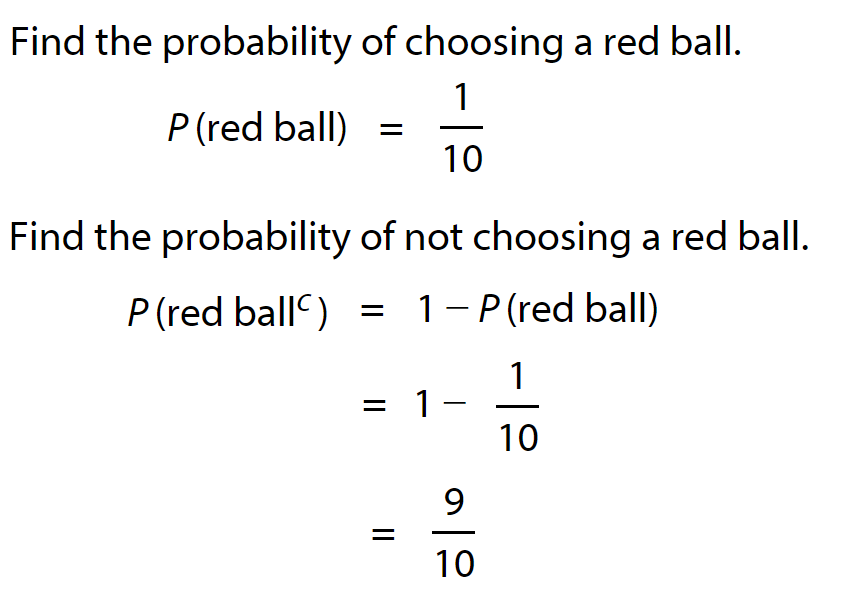 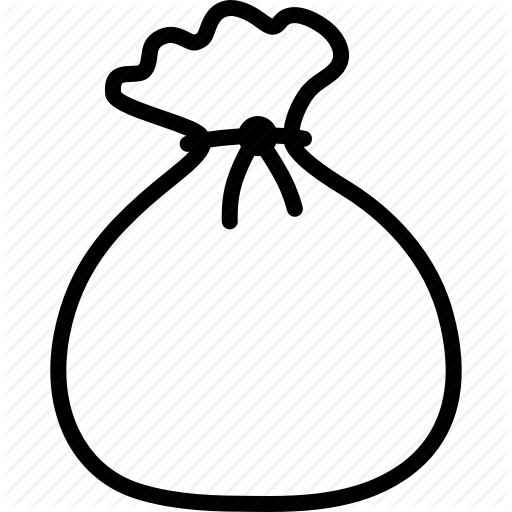 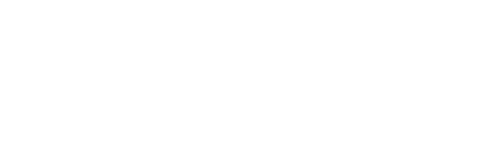 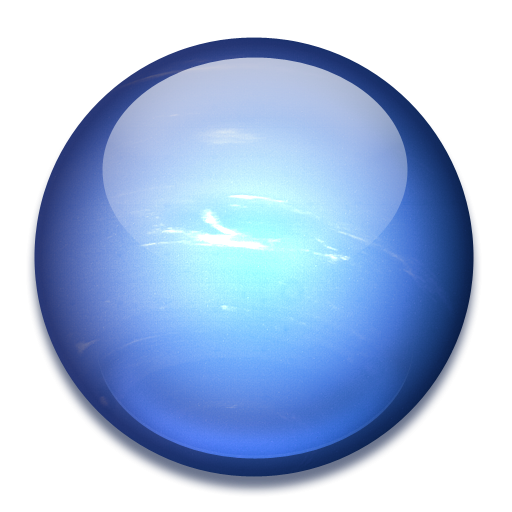 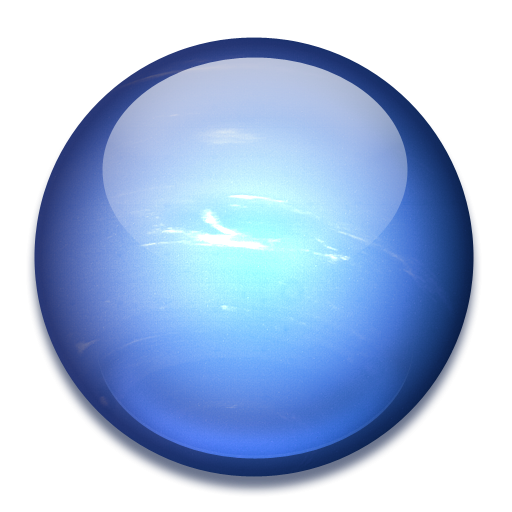 2.
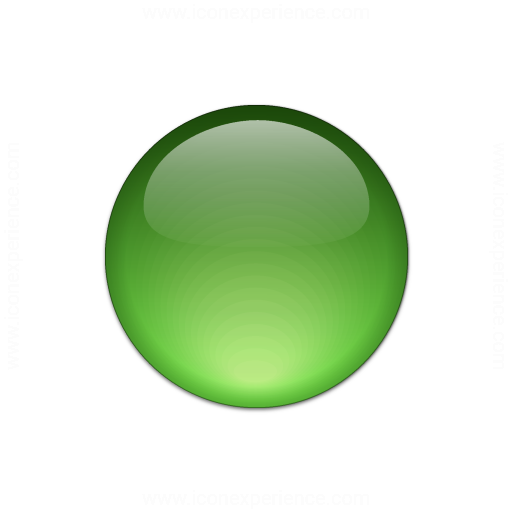 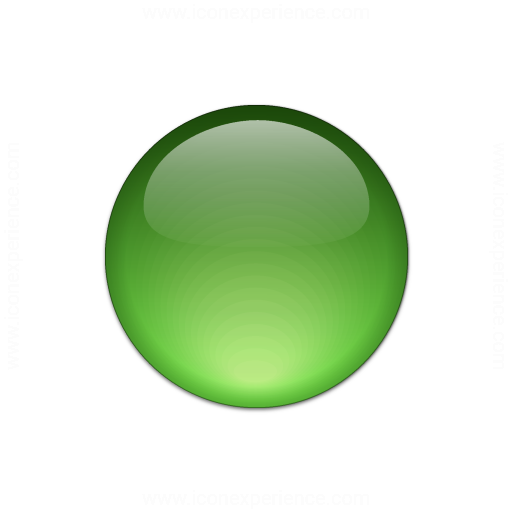 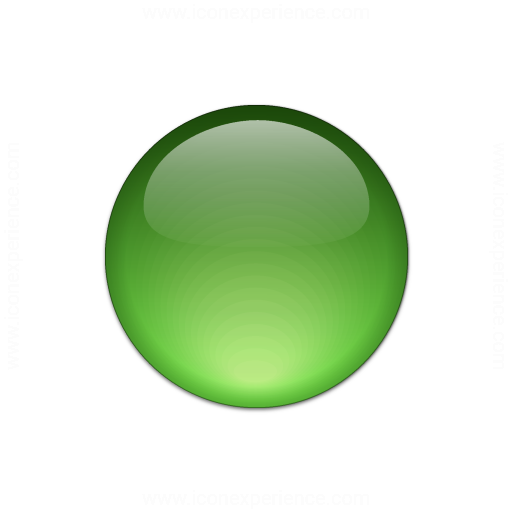 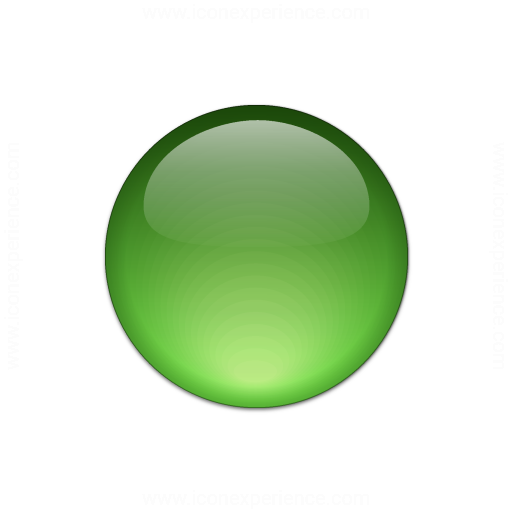 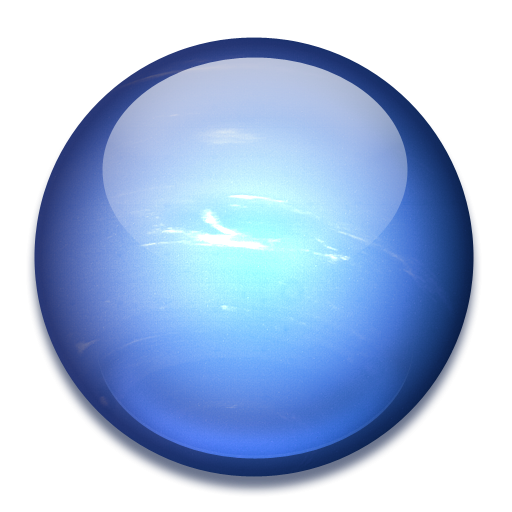 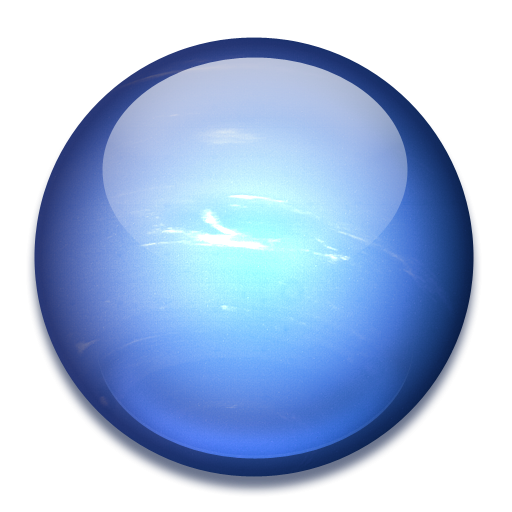 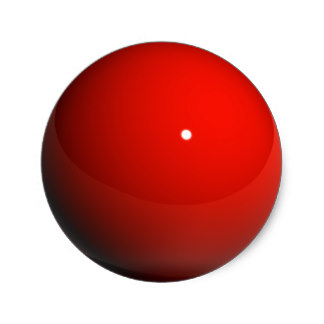 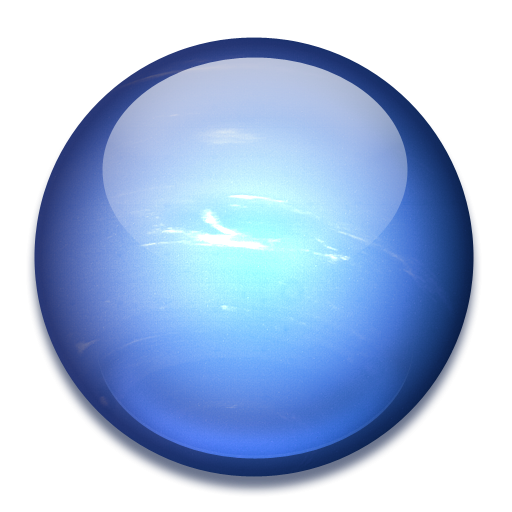 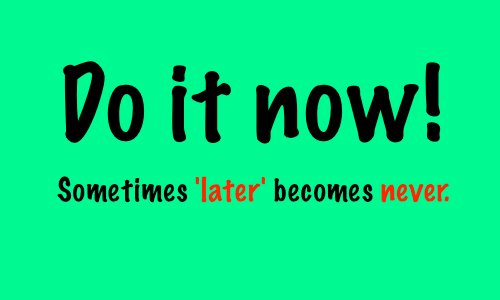 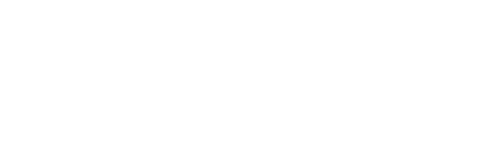 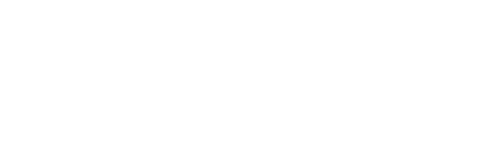 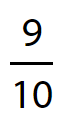 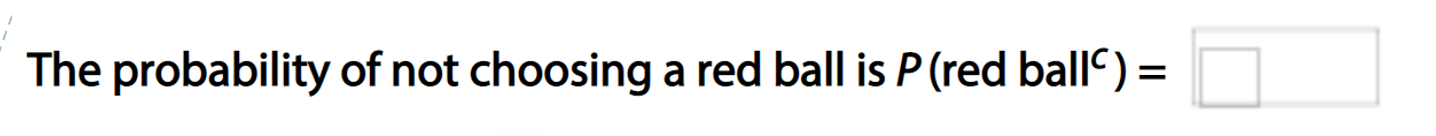 7.
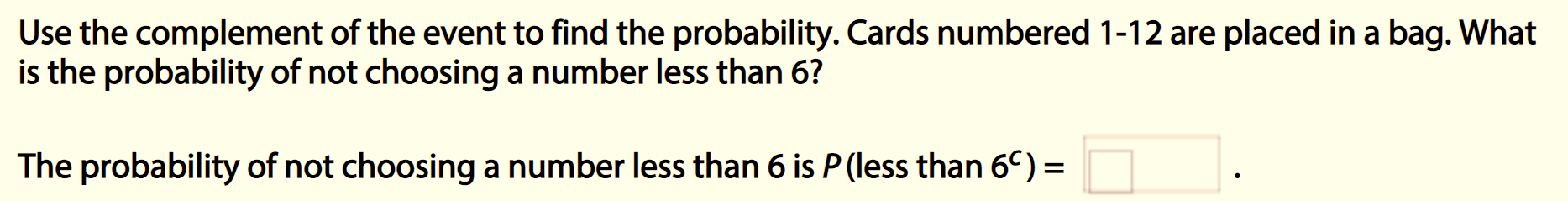 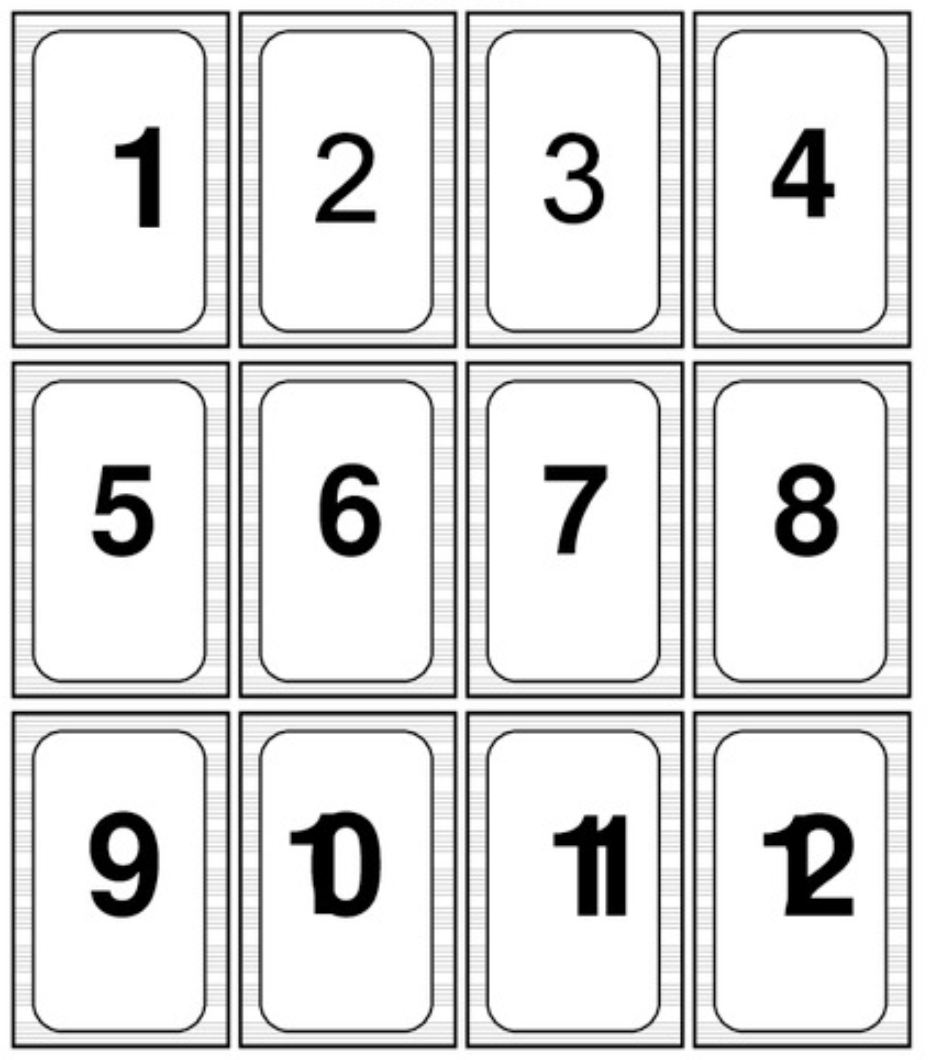 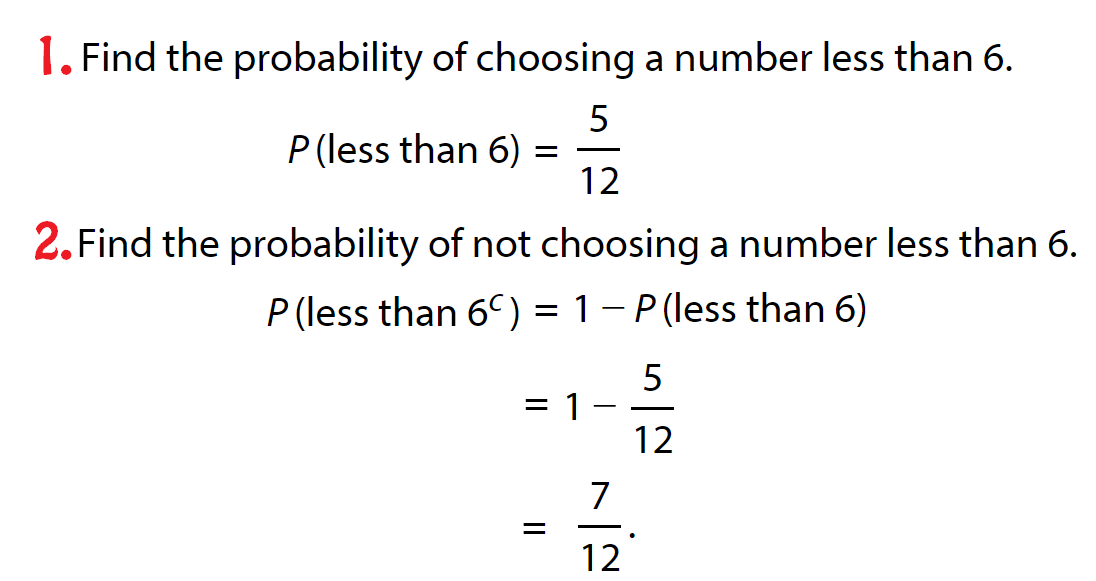 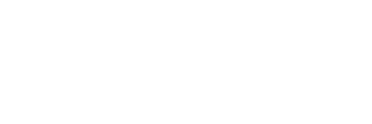 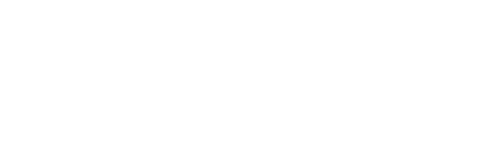 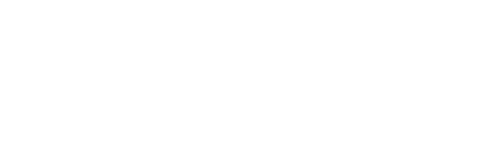 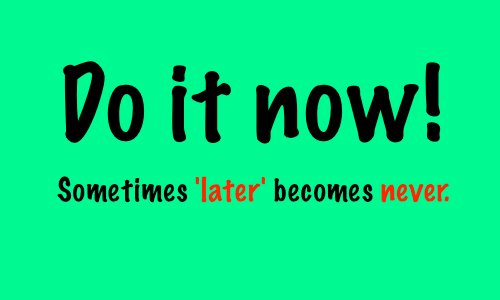 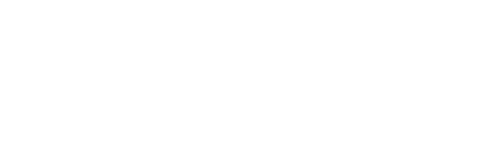 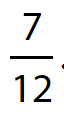 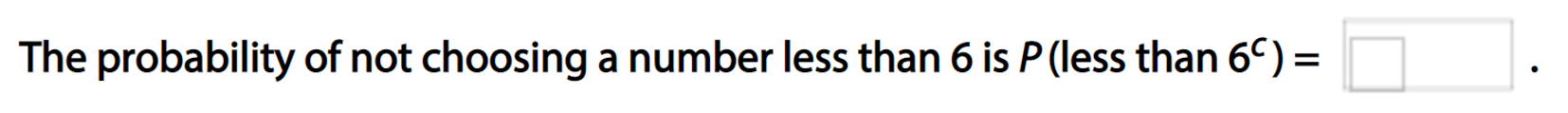 8.
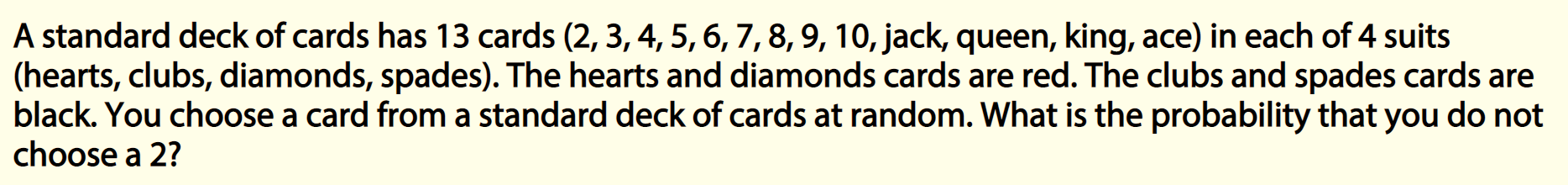 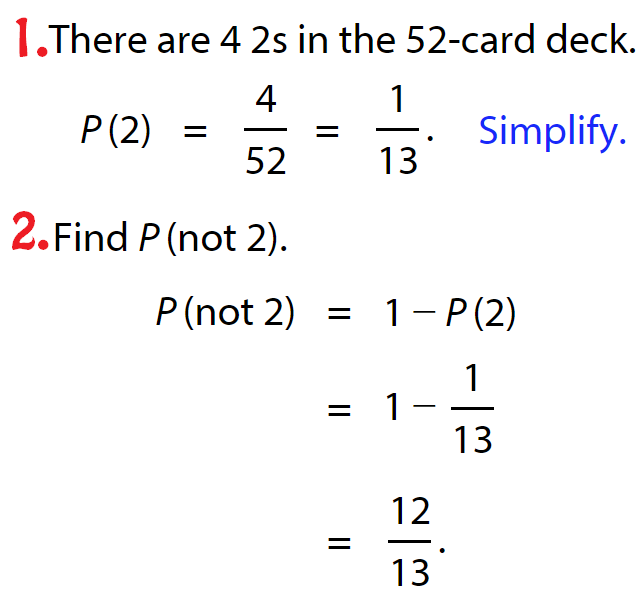 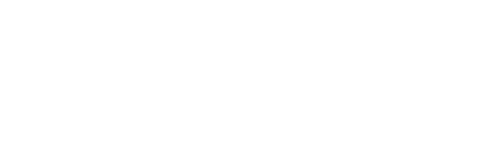 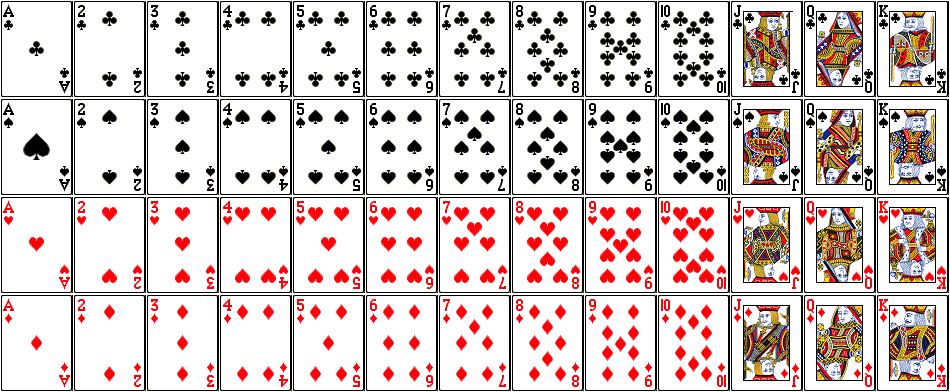 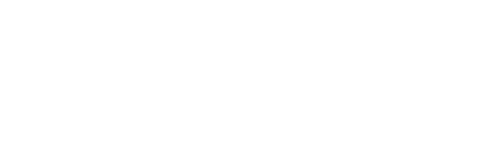 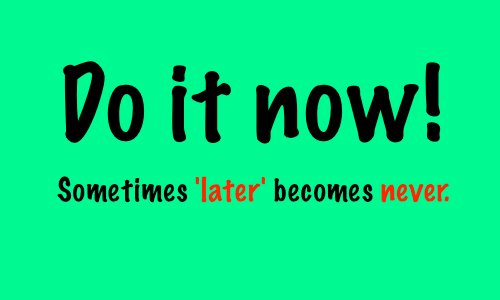 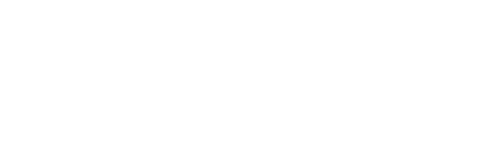 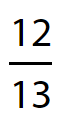 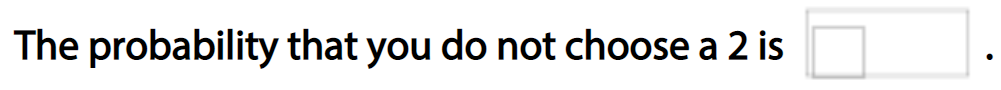 9.
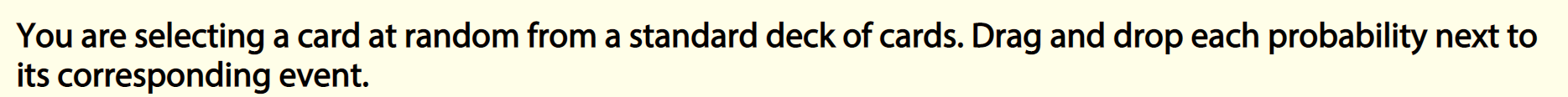 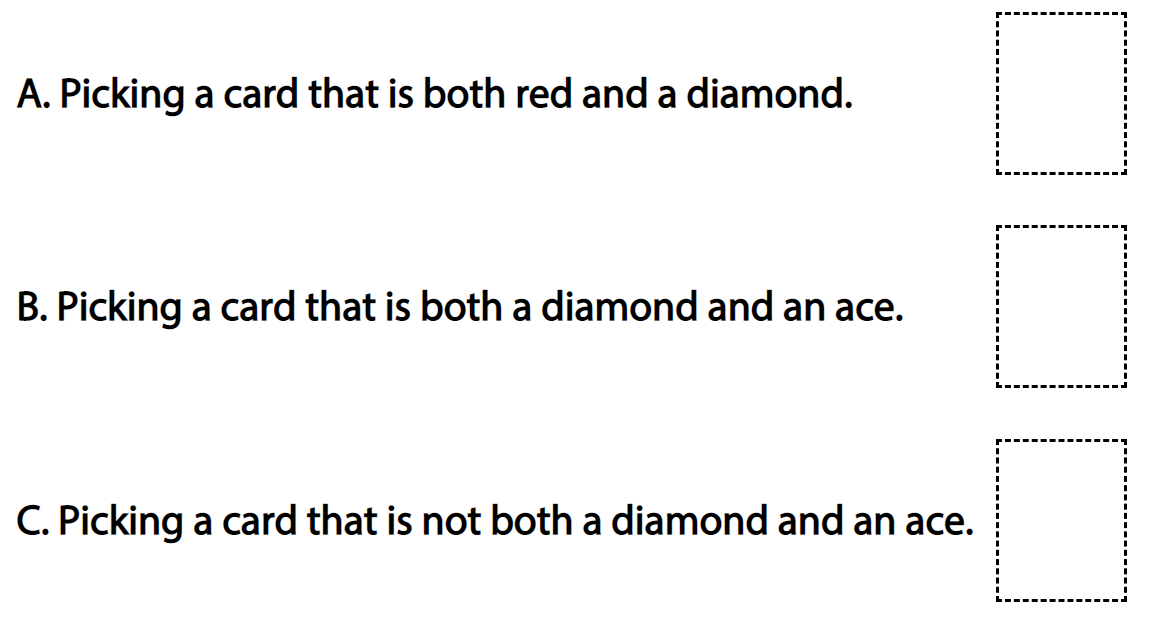 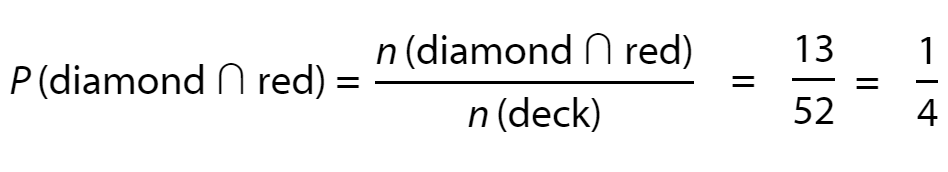 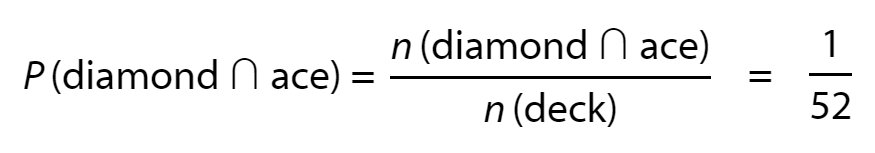 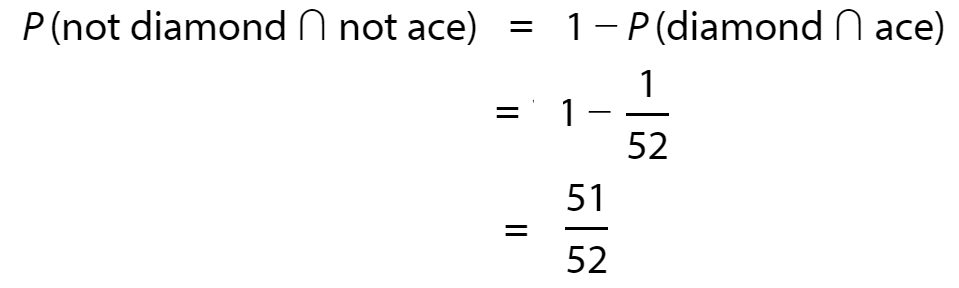 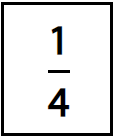 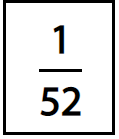 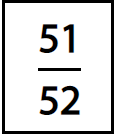 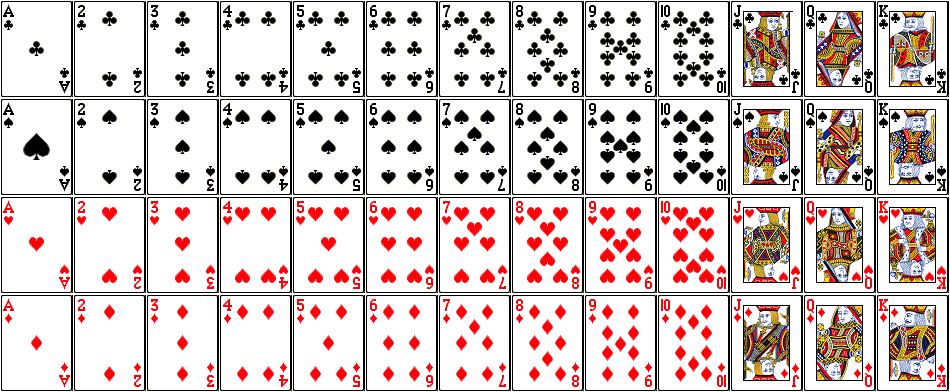 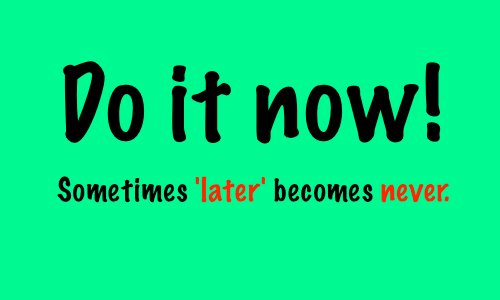 10.
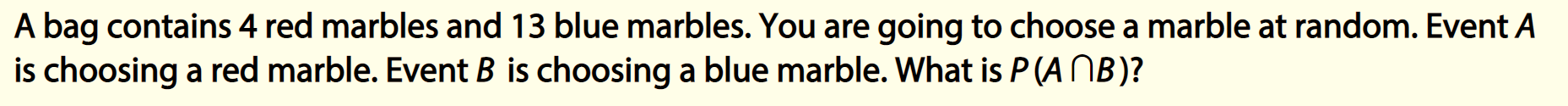 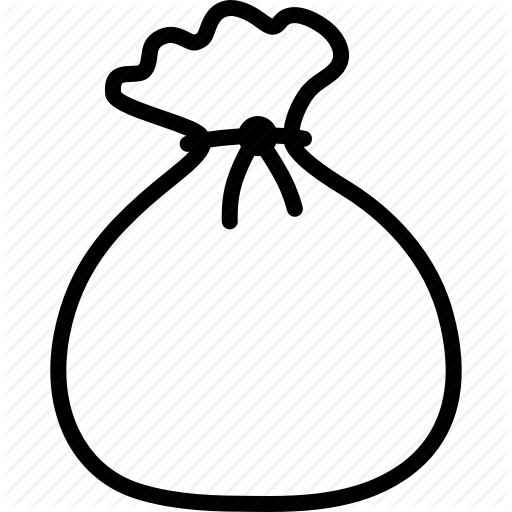 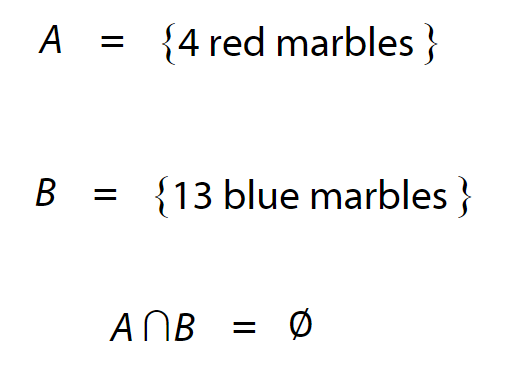 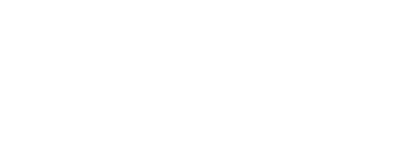 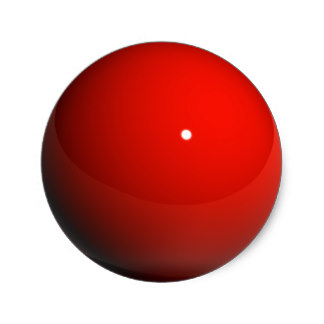 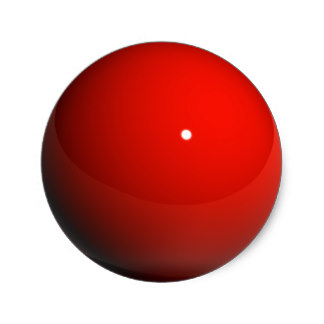 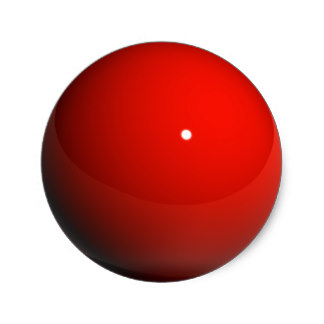 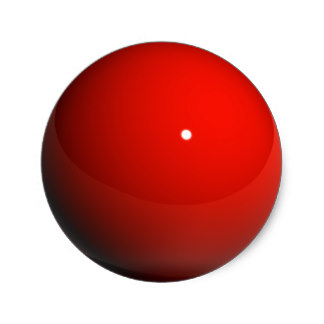 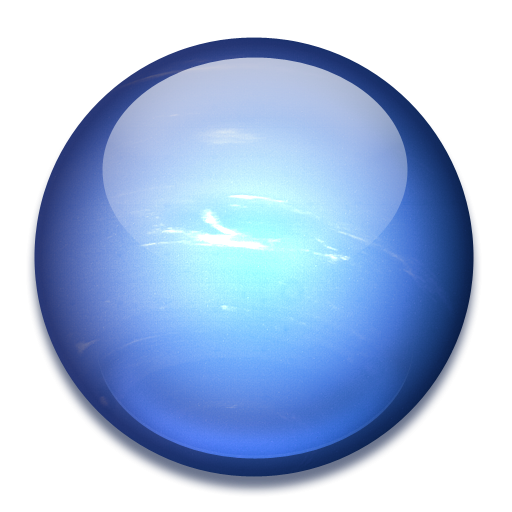 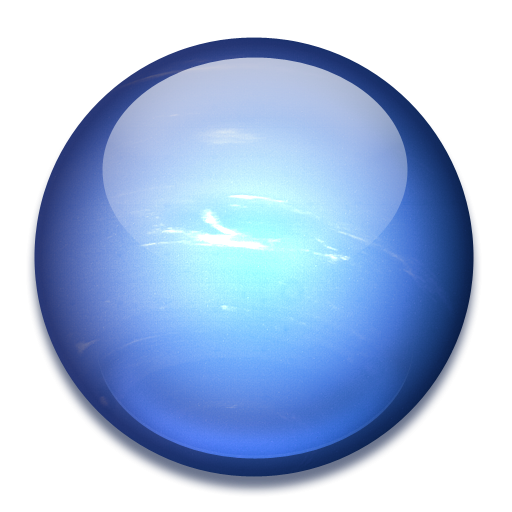 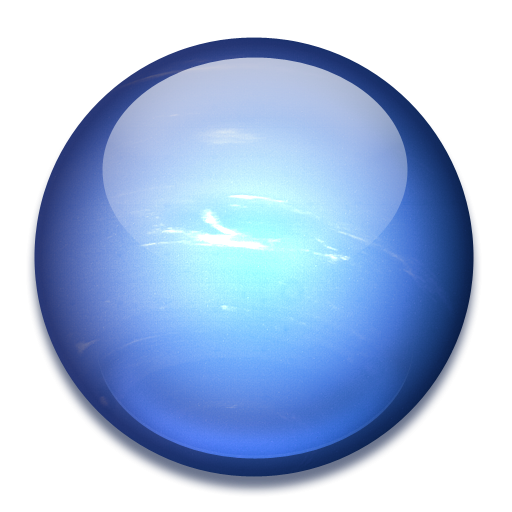 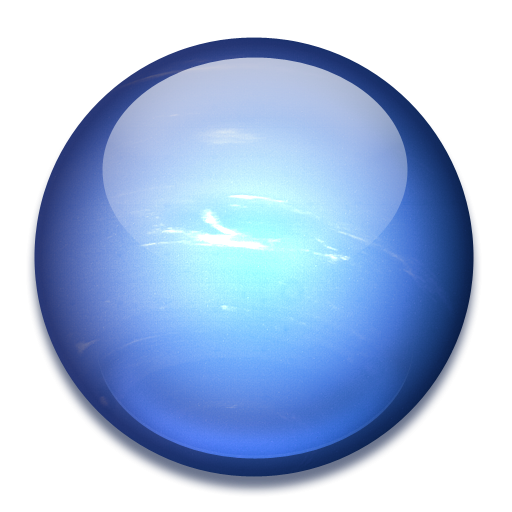 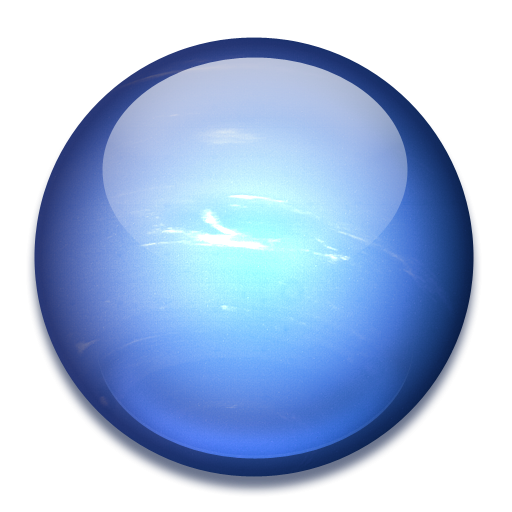 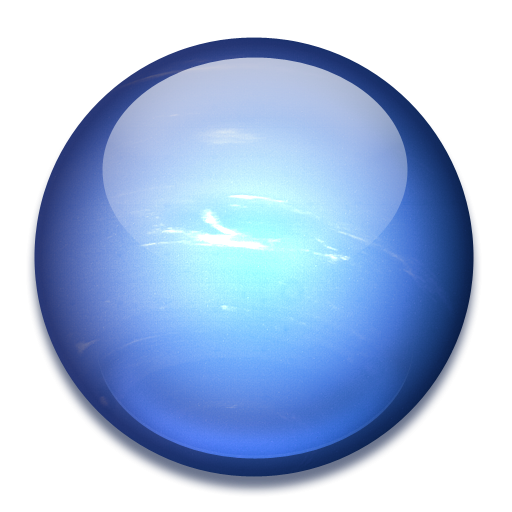 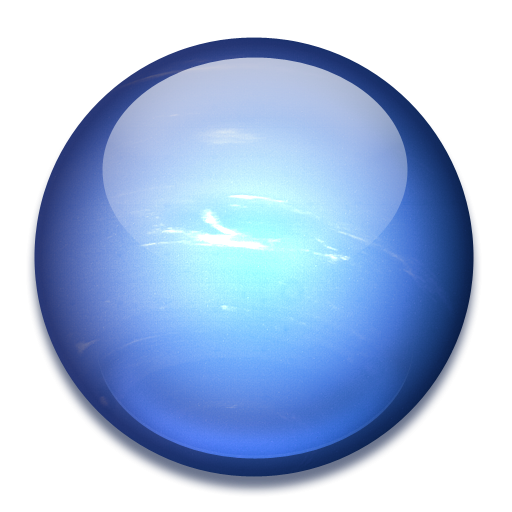 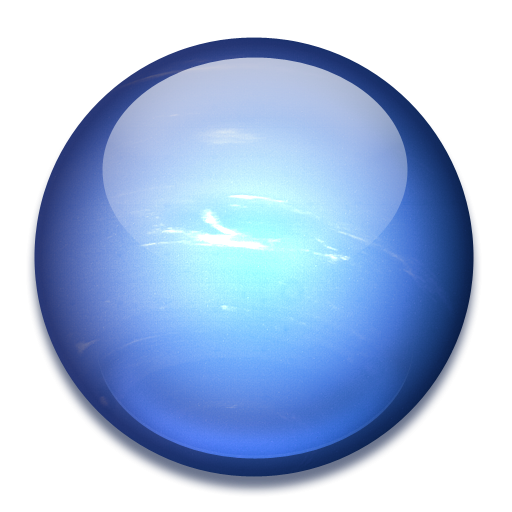 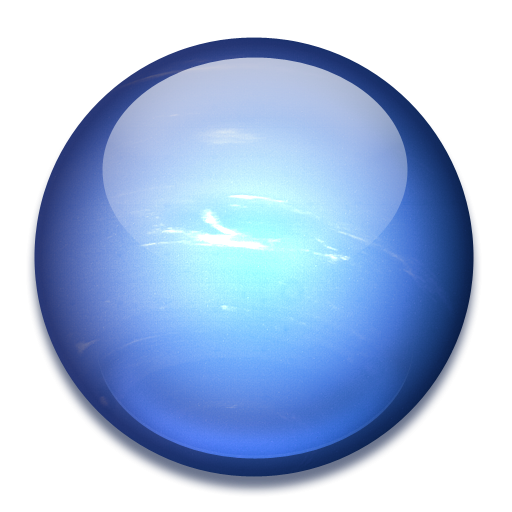 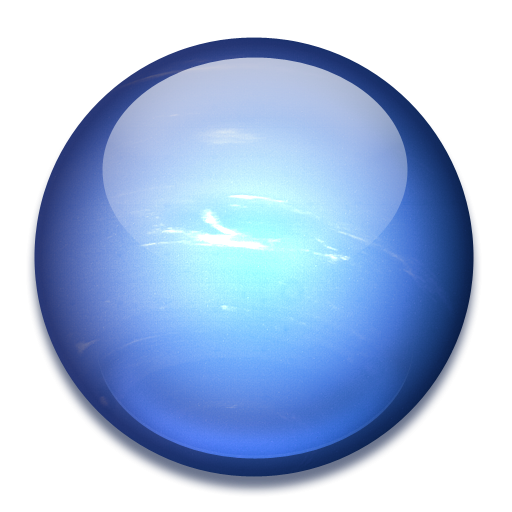 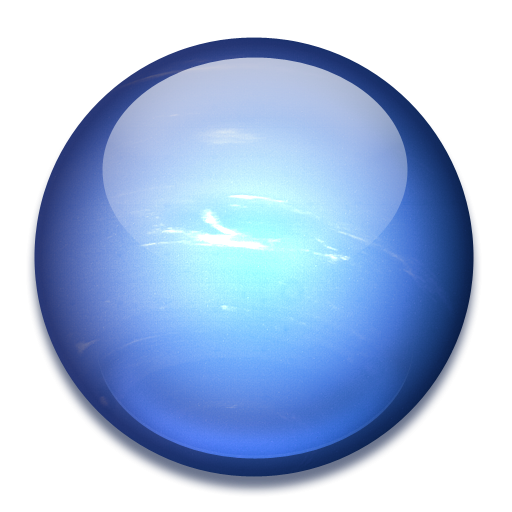 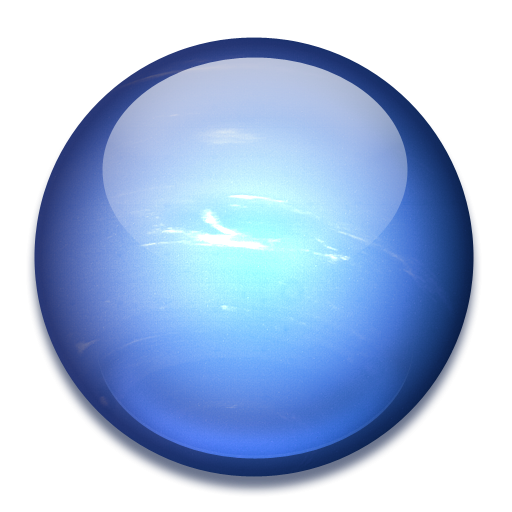 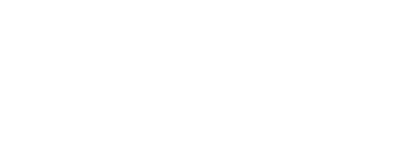 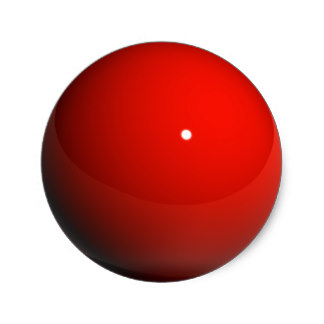 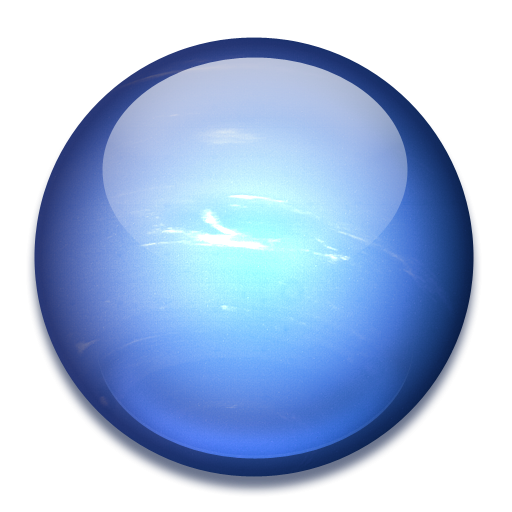 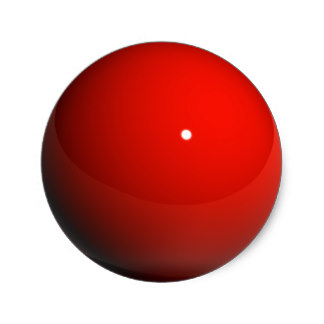 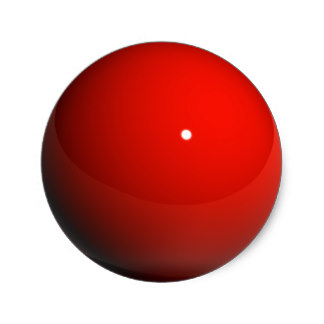 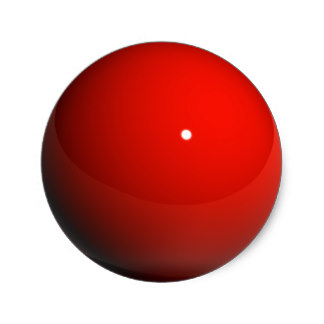 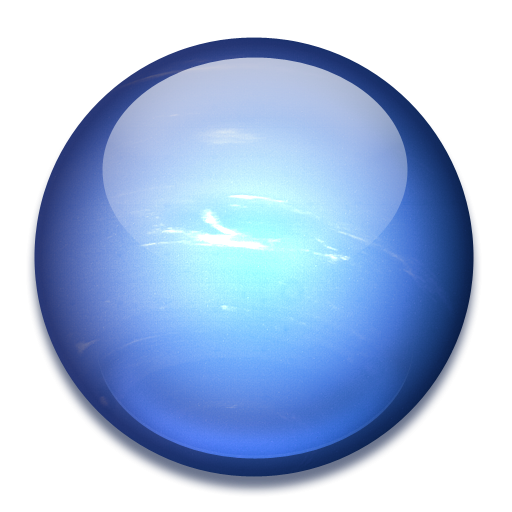 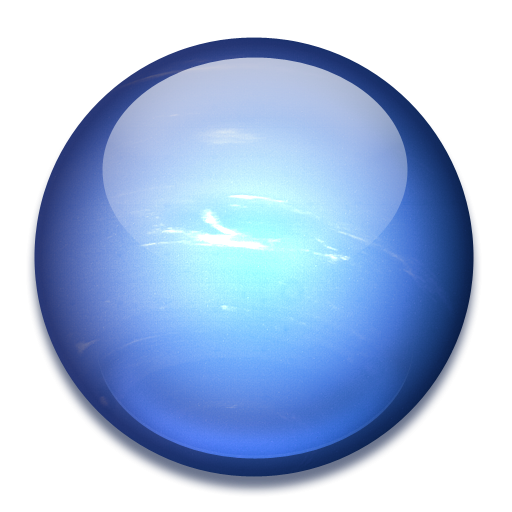 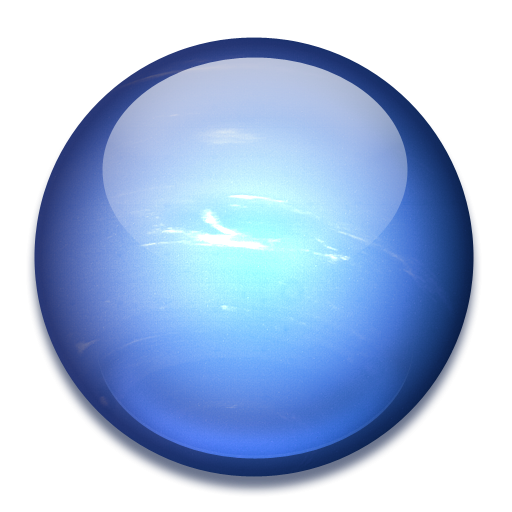 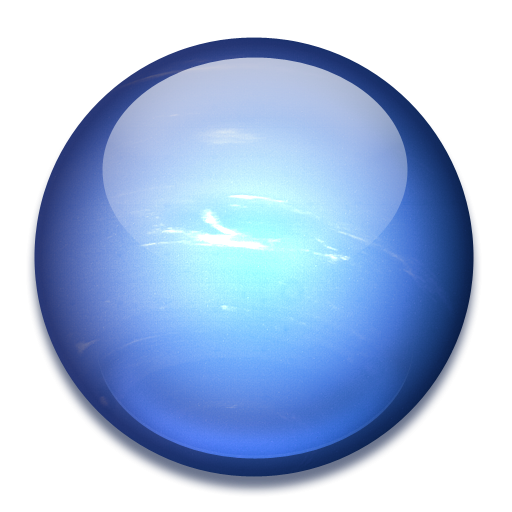 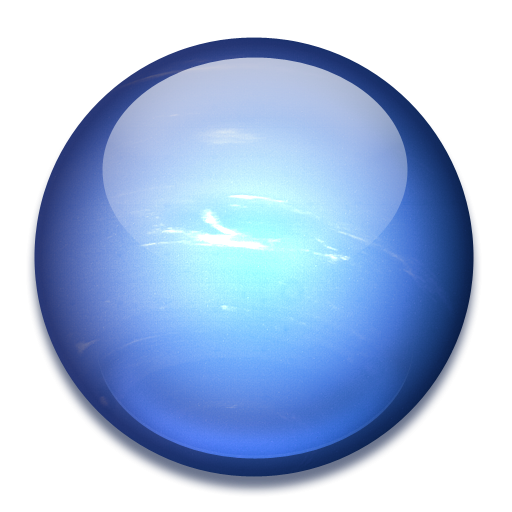 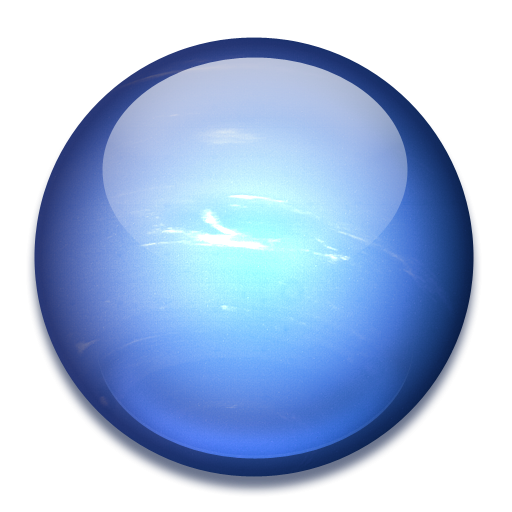 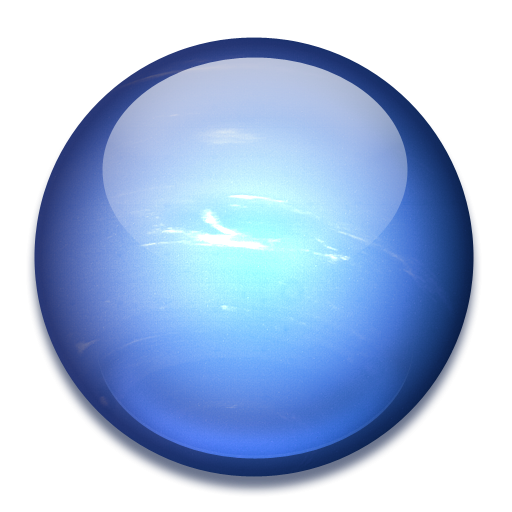 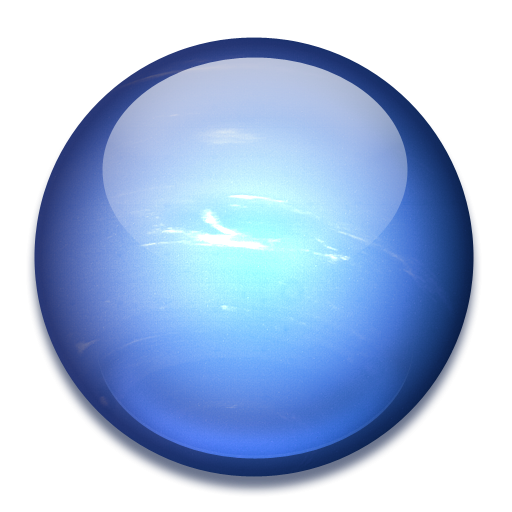 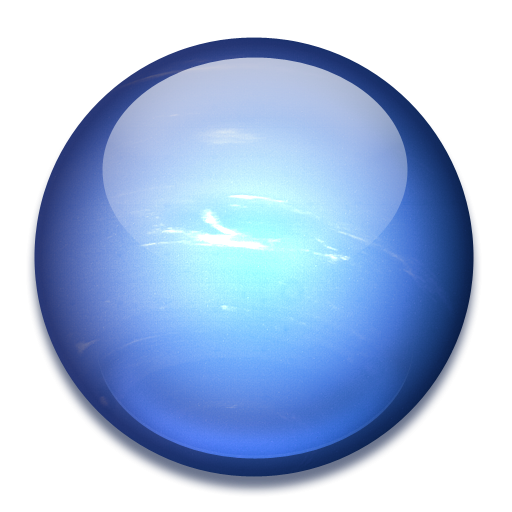 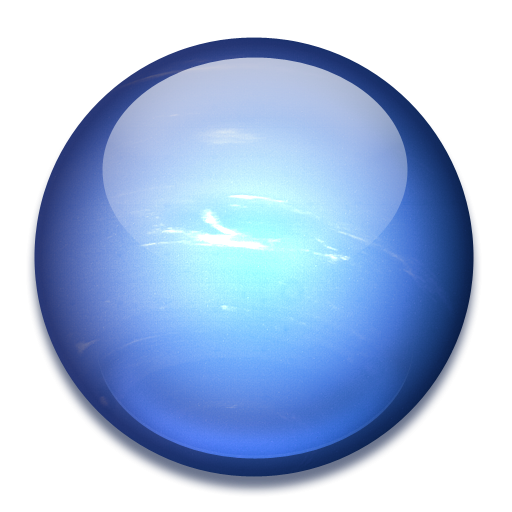 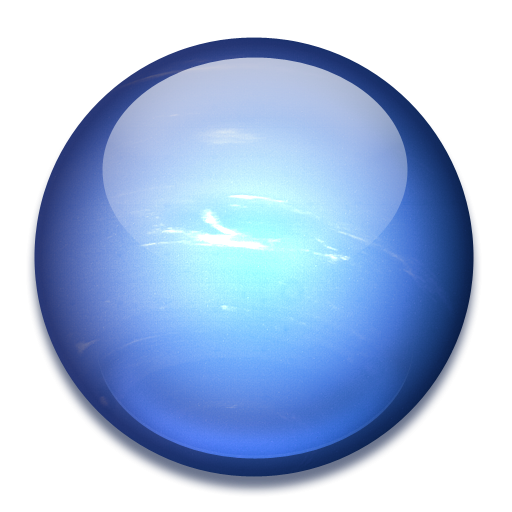 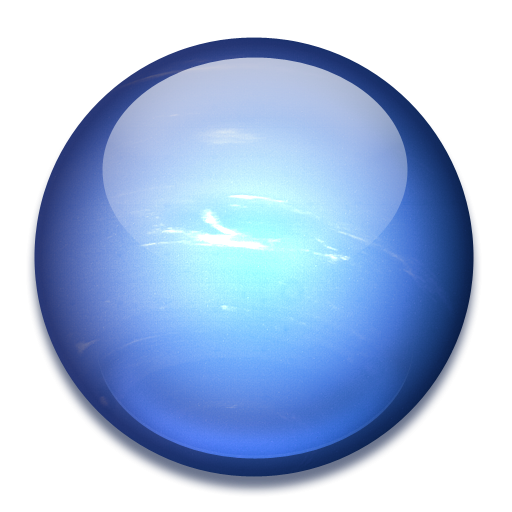 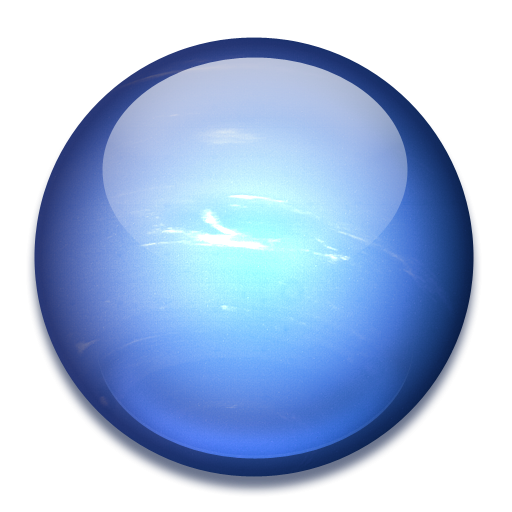 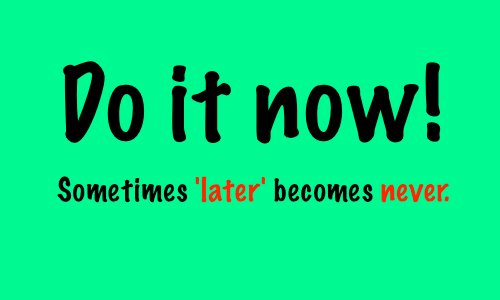 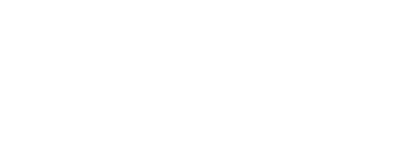 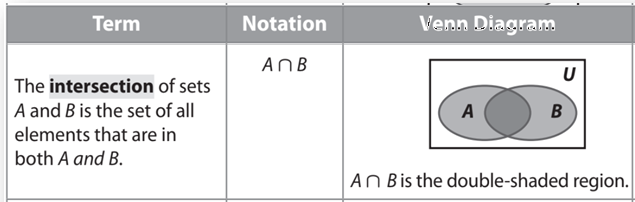 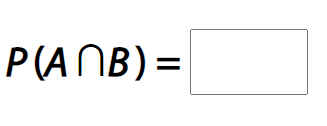